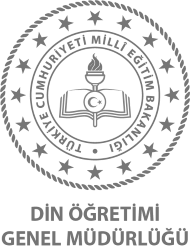 YKS
Akademik Rehberlik
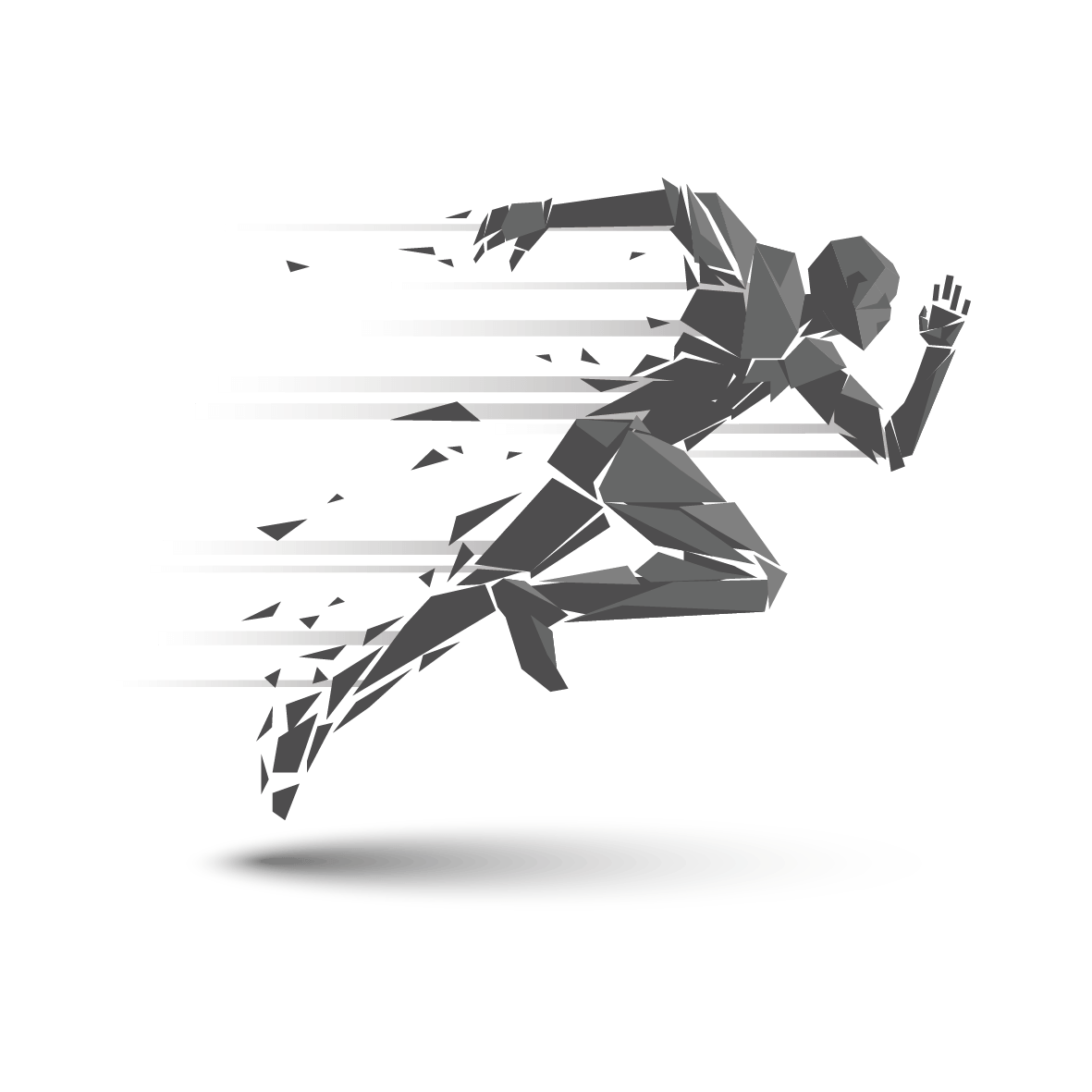 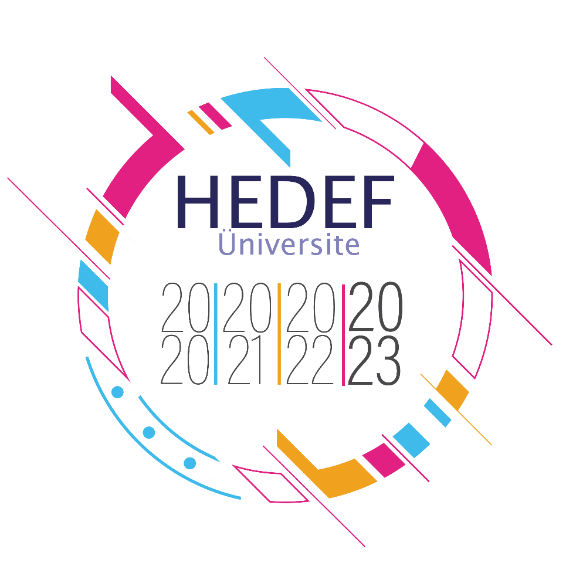 Kariyer Gelişimi
Hedef 2023
Faaliyet Sunumu
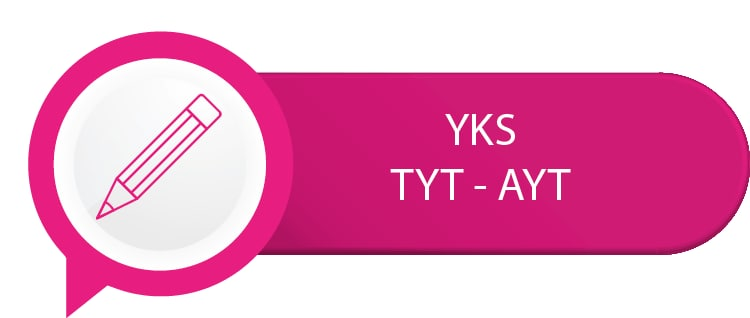 YKS
TYT-AYT ANALİZLERİ
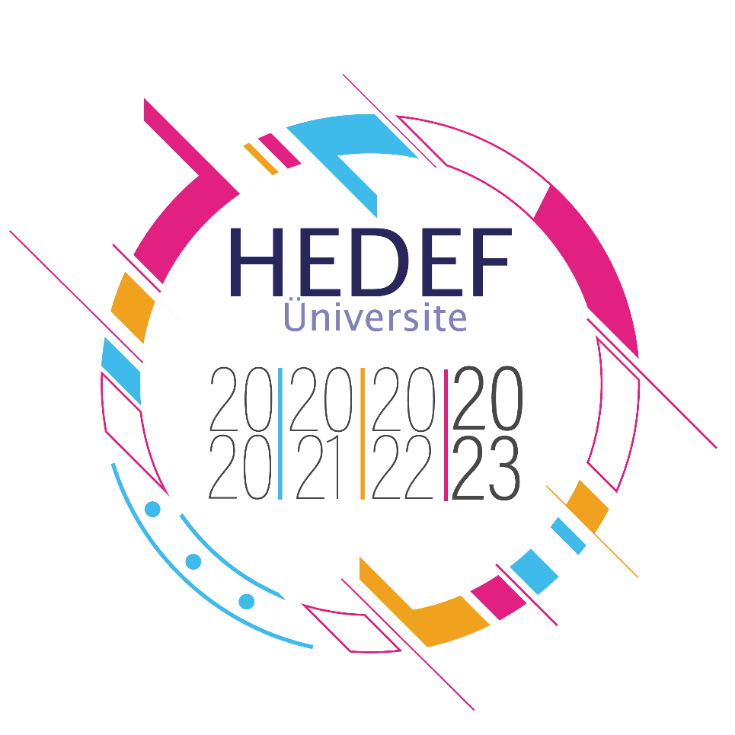 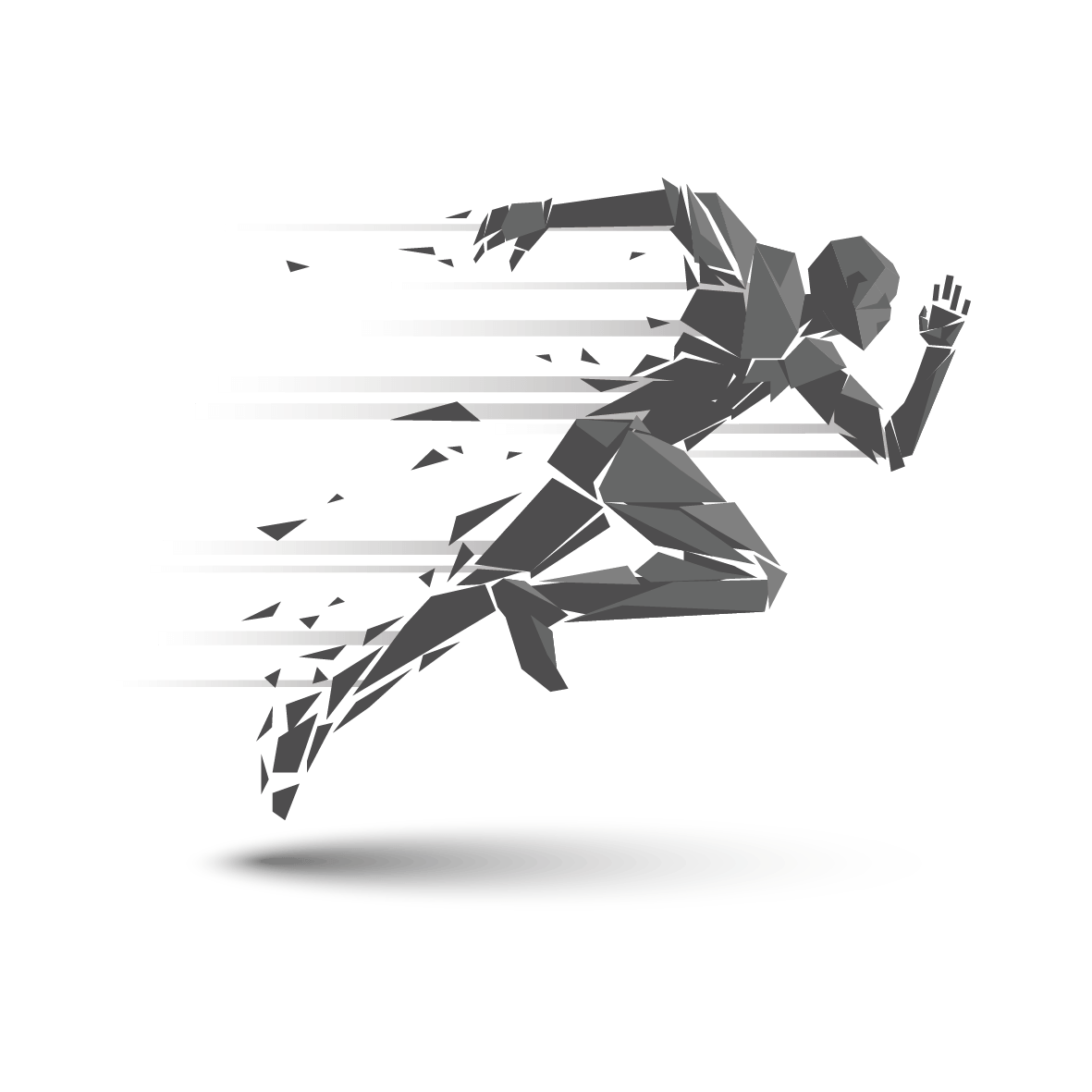 Milli Eğitim Bakanlığı Din öğretimi Genel Müdürlüğü Hedef 2023 Projesi
YKS Konu Dağılımları ve Kazanımlarına İlişkin Bilgilendirme Çalışmaları
Sınav Verileri
2024
……………….
2022
………………..
…………………..
……………….
………………….
2020
2023
2025
2021
………………..
YKS Konu Dağılımları ve Kazanımlarına İlişkin Bilgilendirme Çalışmaları
YKS Konu Dağılımları ve Kazanımlarına İlişkin Bilgilendirme Çalışmaları
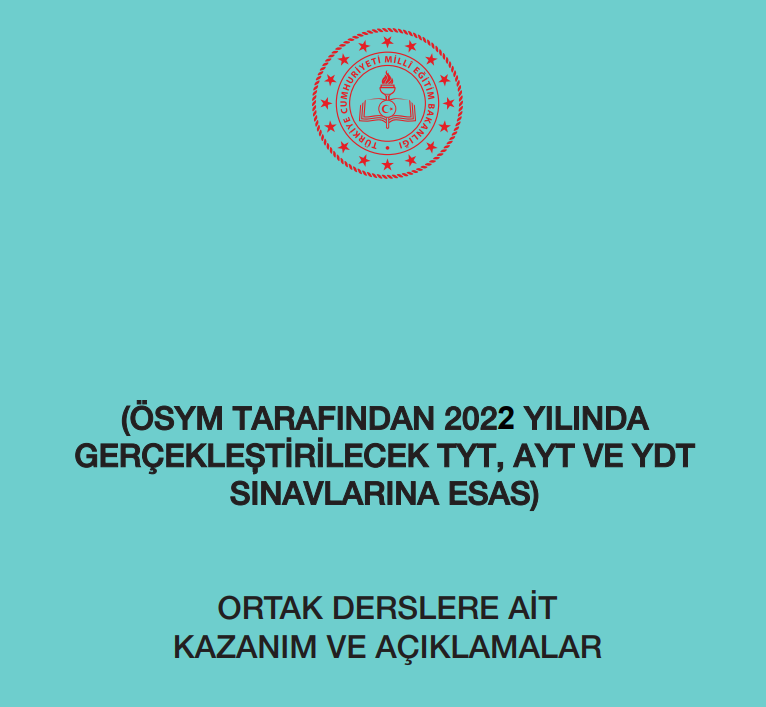 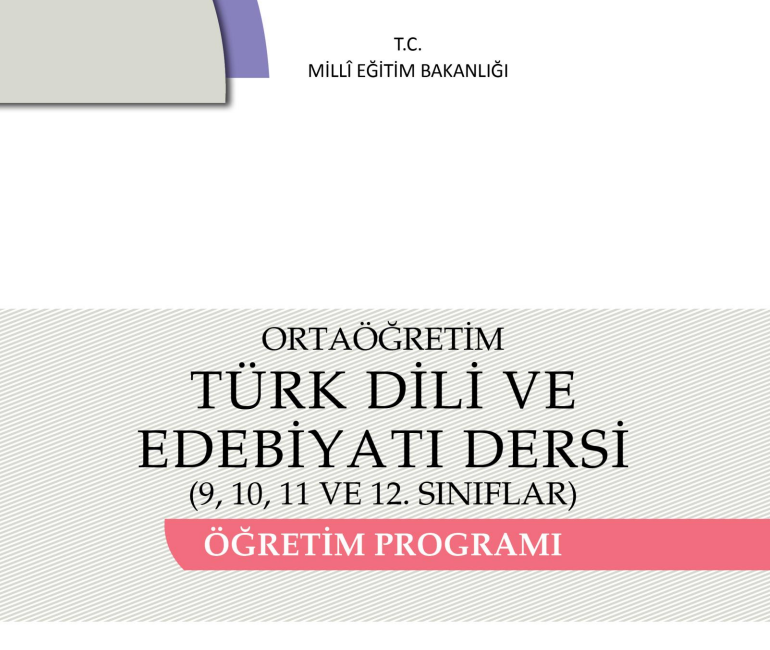 https://ttkb.meb.gov.tr/meb_iys_dosyalar/2021_12/22160601_2022_YKS.pdf
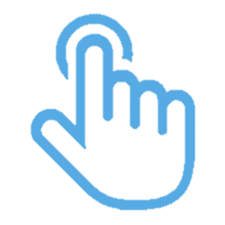 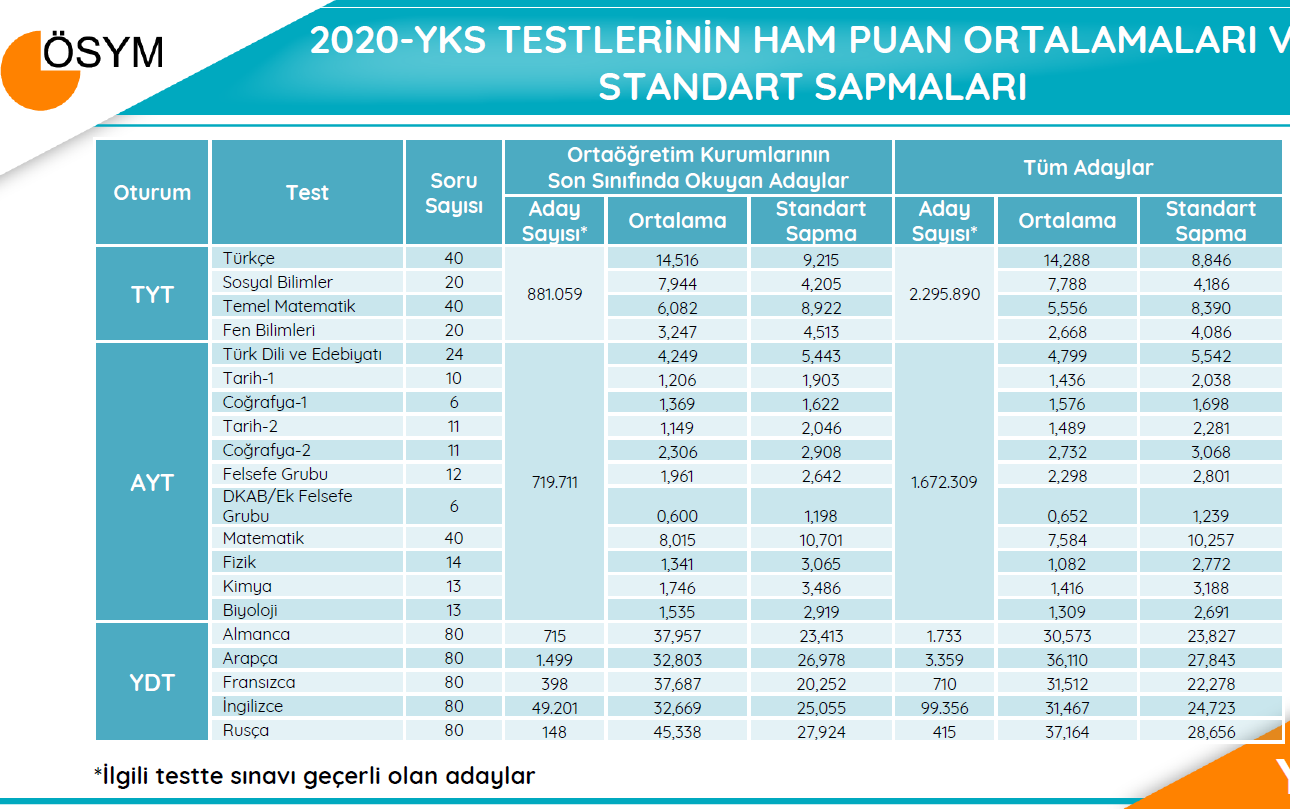 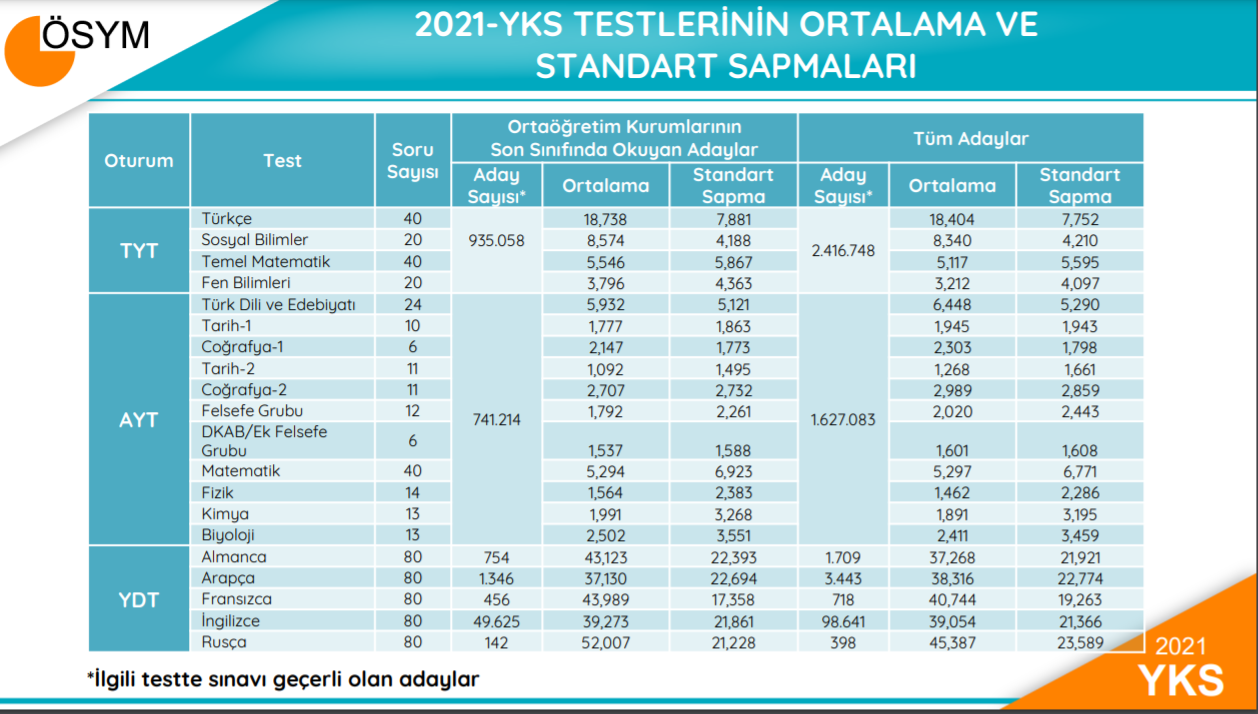 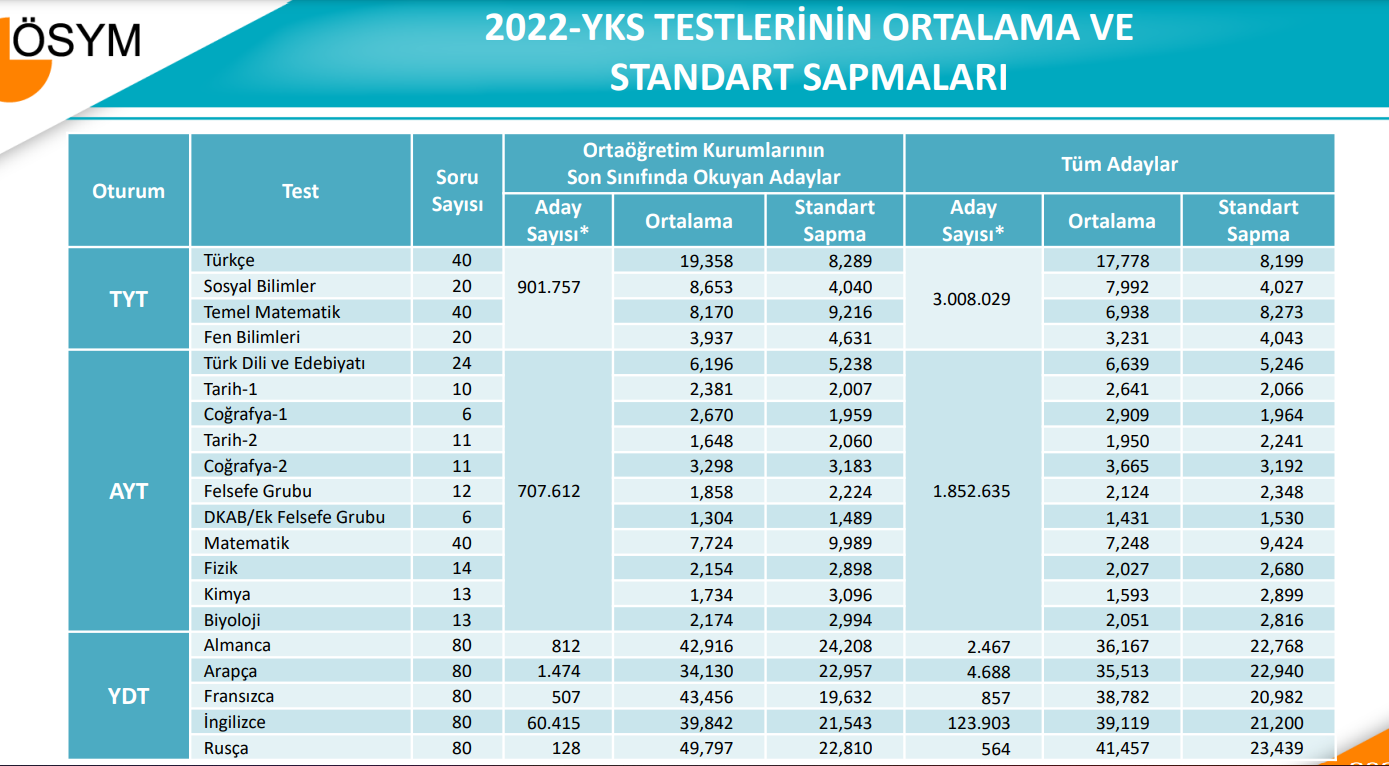 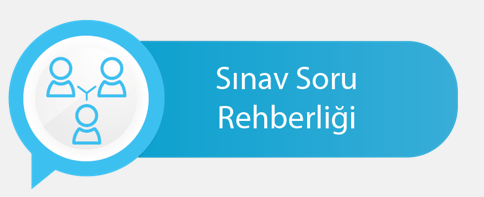 Sınav Soru Rehberliği ve Motivasyon
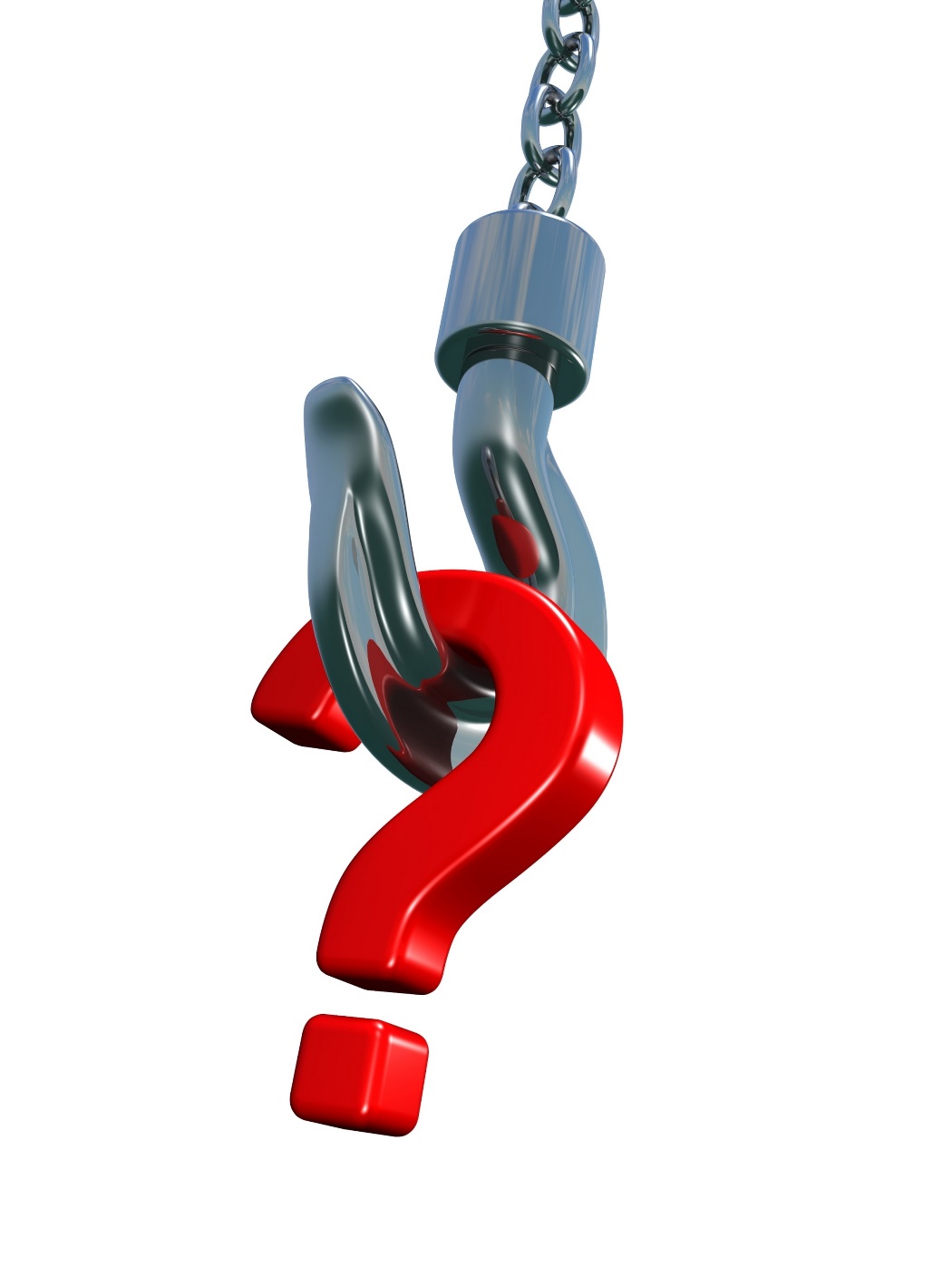 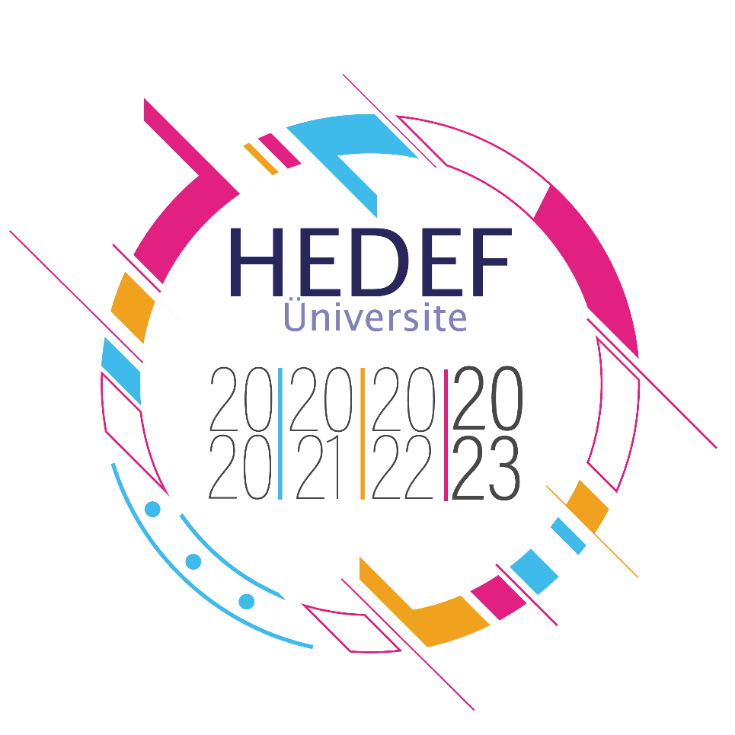 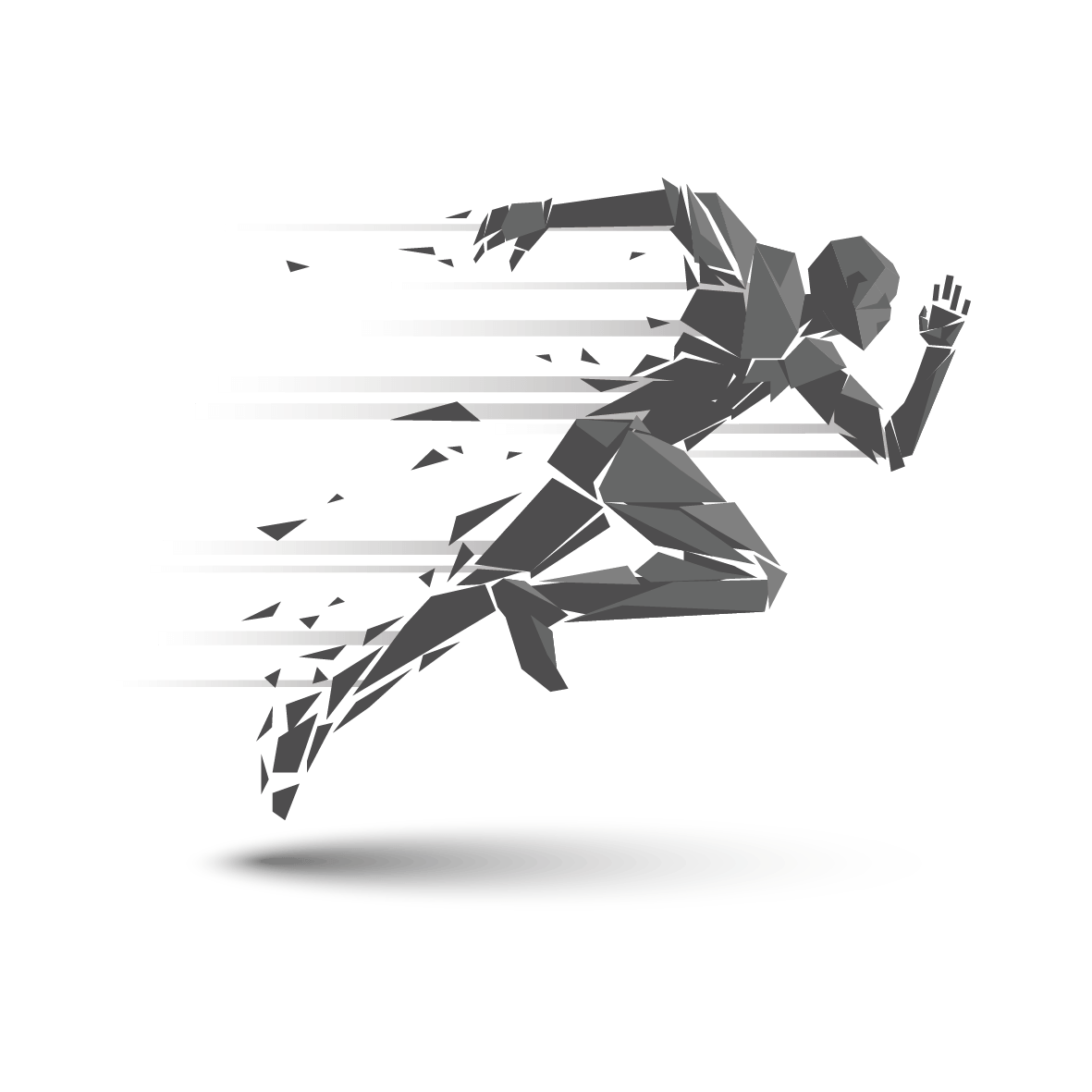 Milli Eğitim Bakanlığı Din öğretimi Genel Müdürlüğü Hedef 2023 Projesi
Sınav ve Soru Rehberliği - Motivasyon Atölyeleri
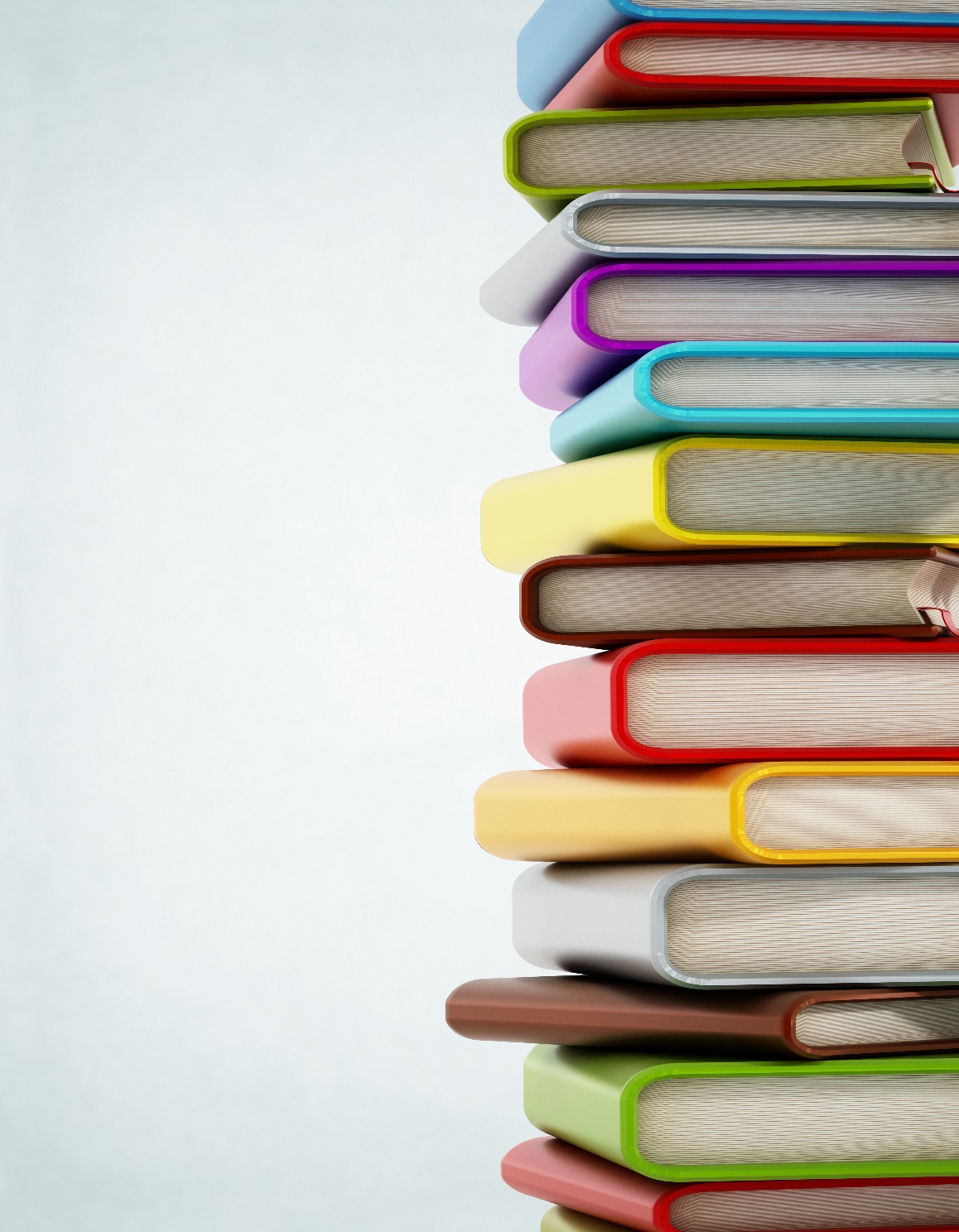 Dünden bugüne soruların 
özelliklerinin tanıtımı ve yaşam beceri temelli sorularla ilgili okullarda iyi örnekler
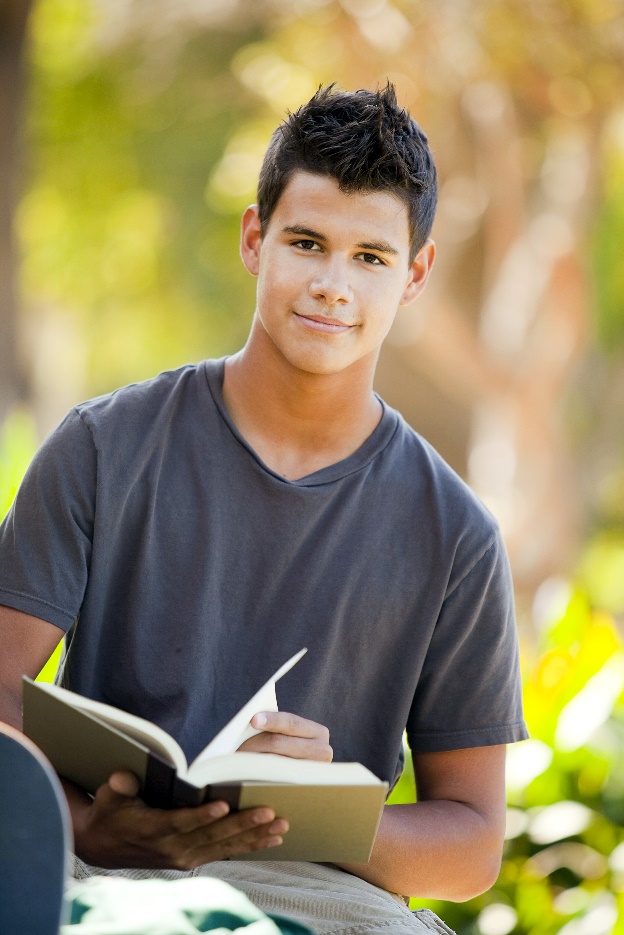 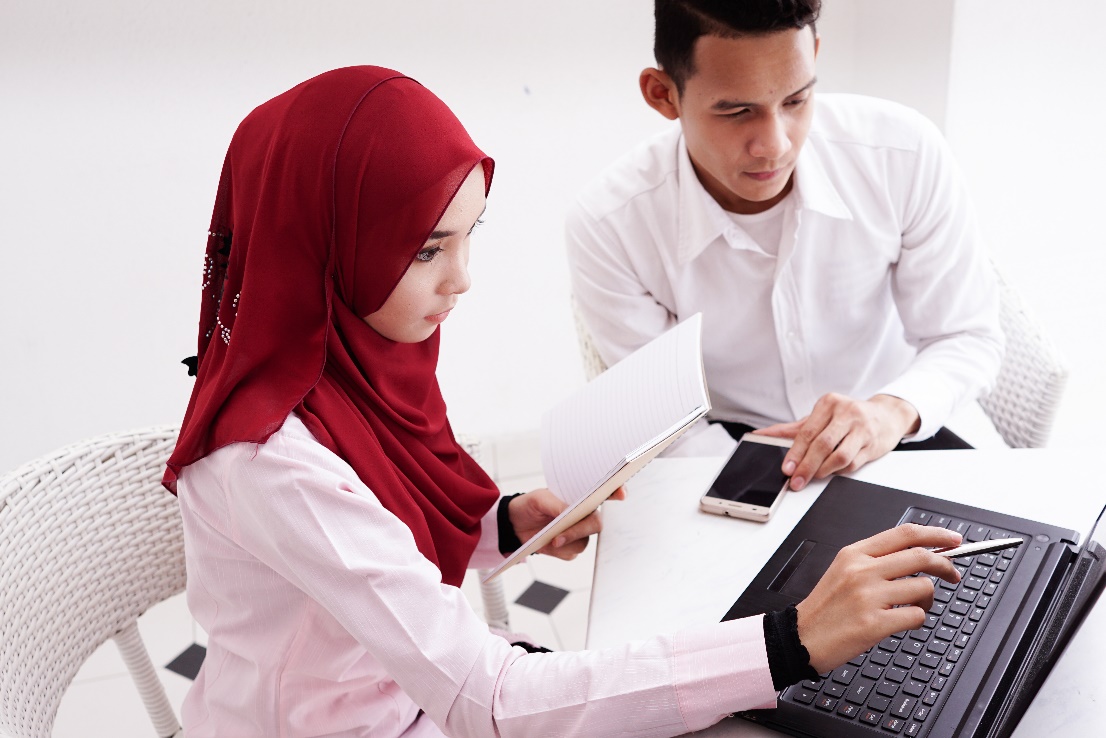 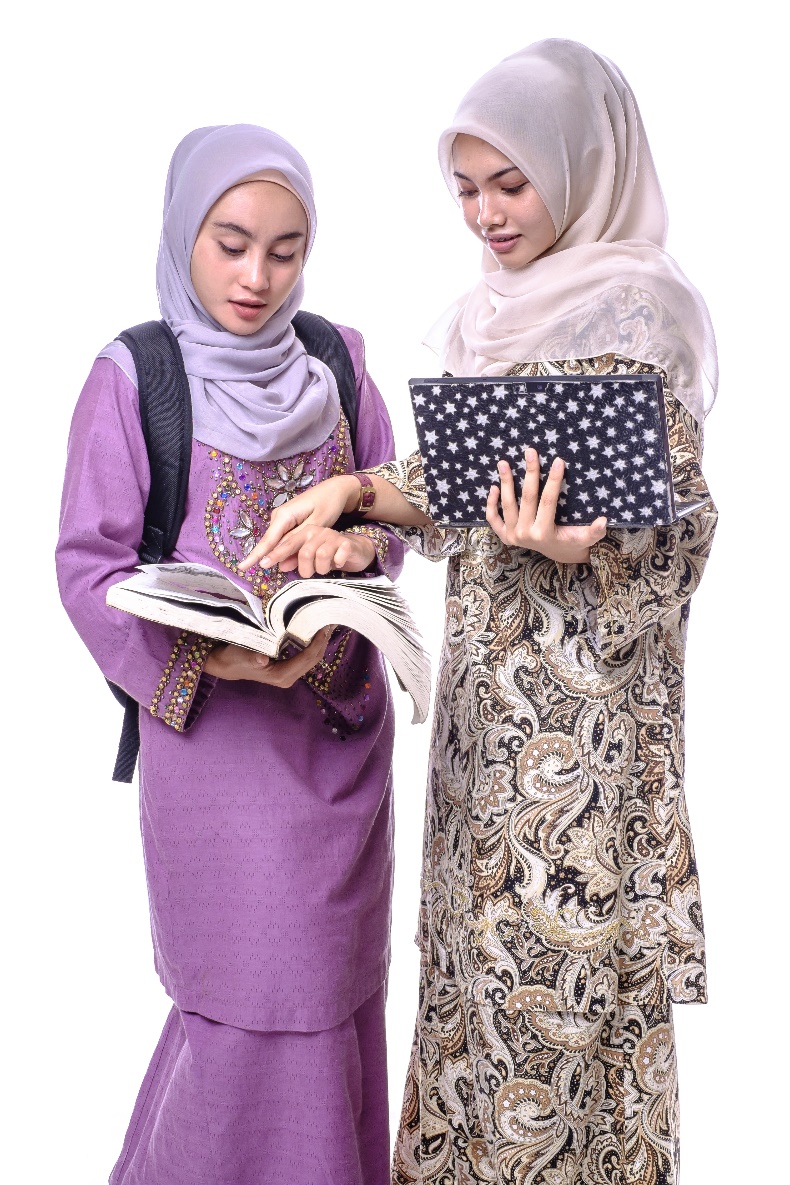 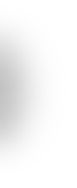 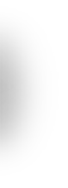 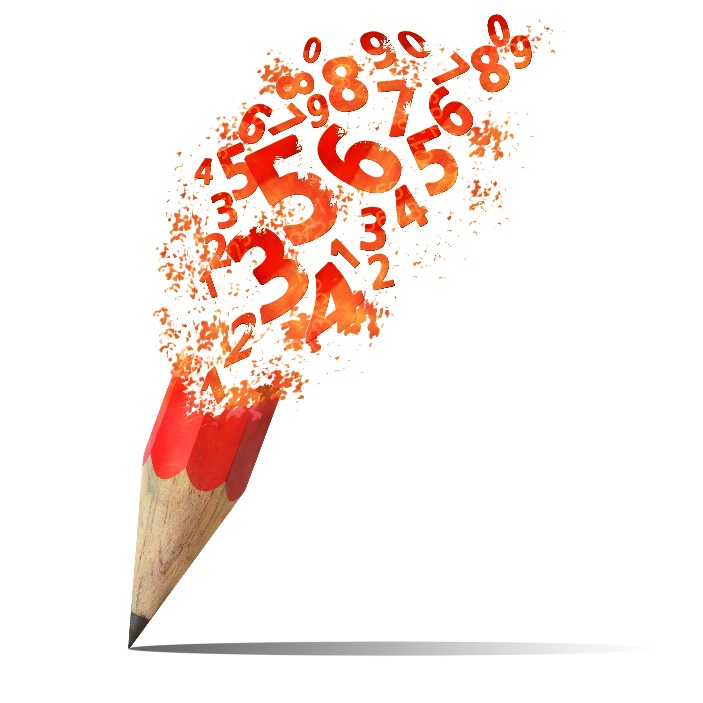 Sınav ve Soru Rehberliği - Motivasyon Atölyeleri
HEDEF BELİRLEME ÇALIŞMALARI
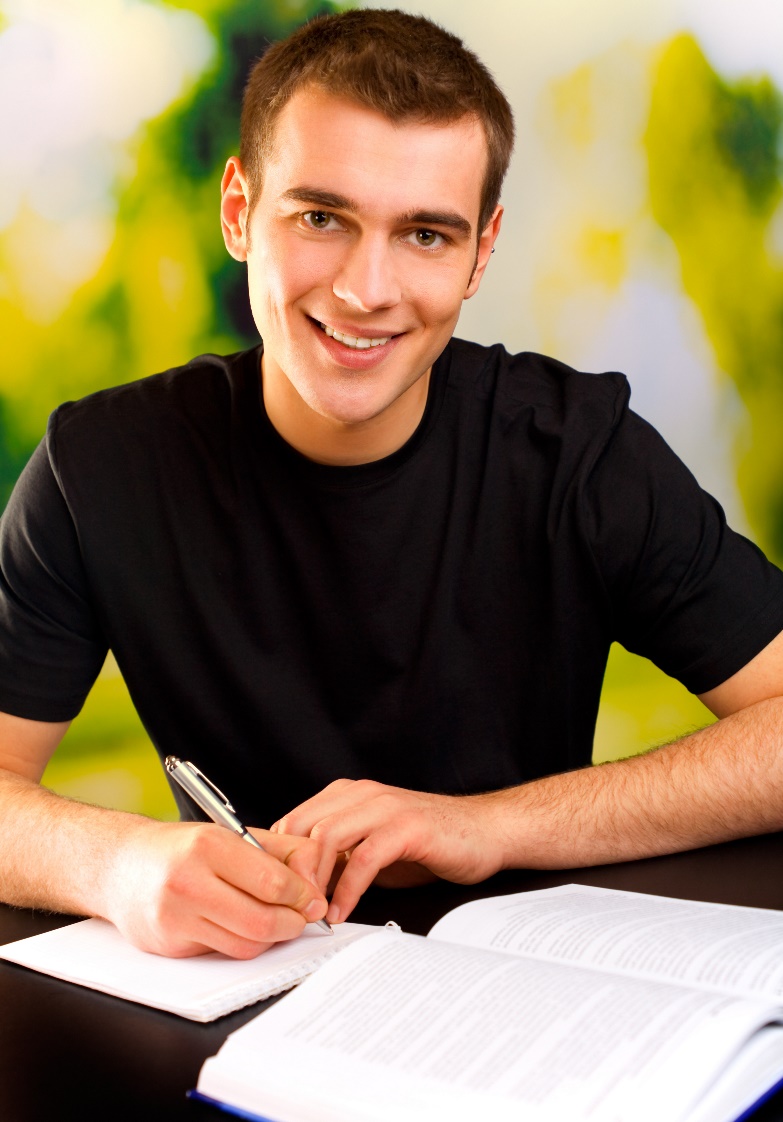 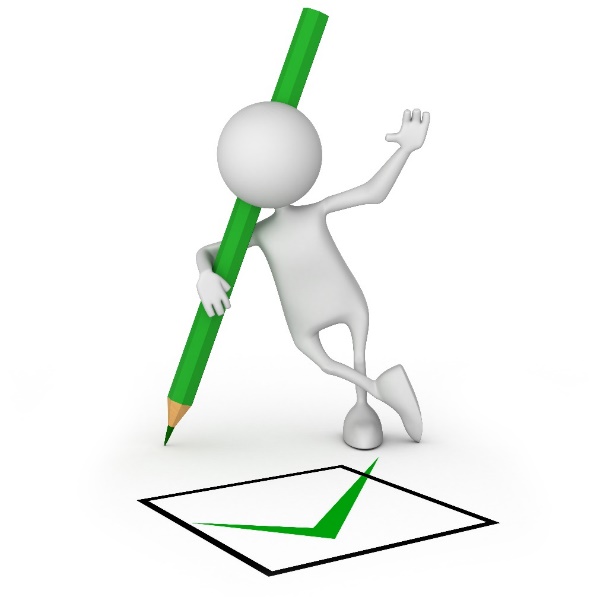 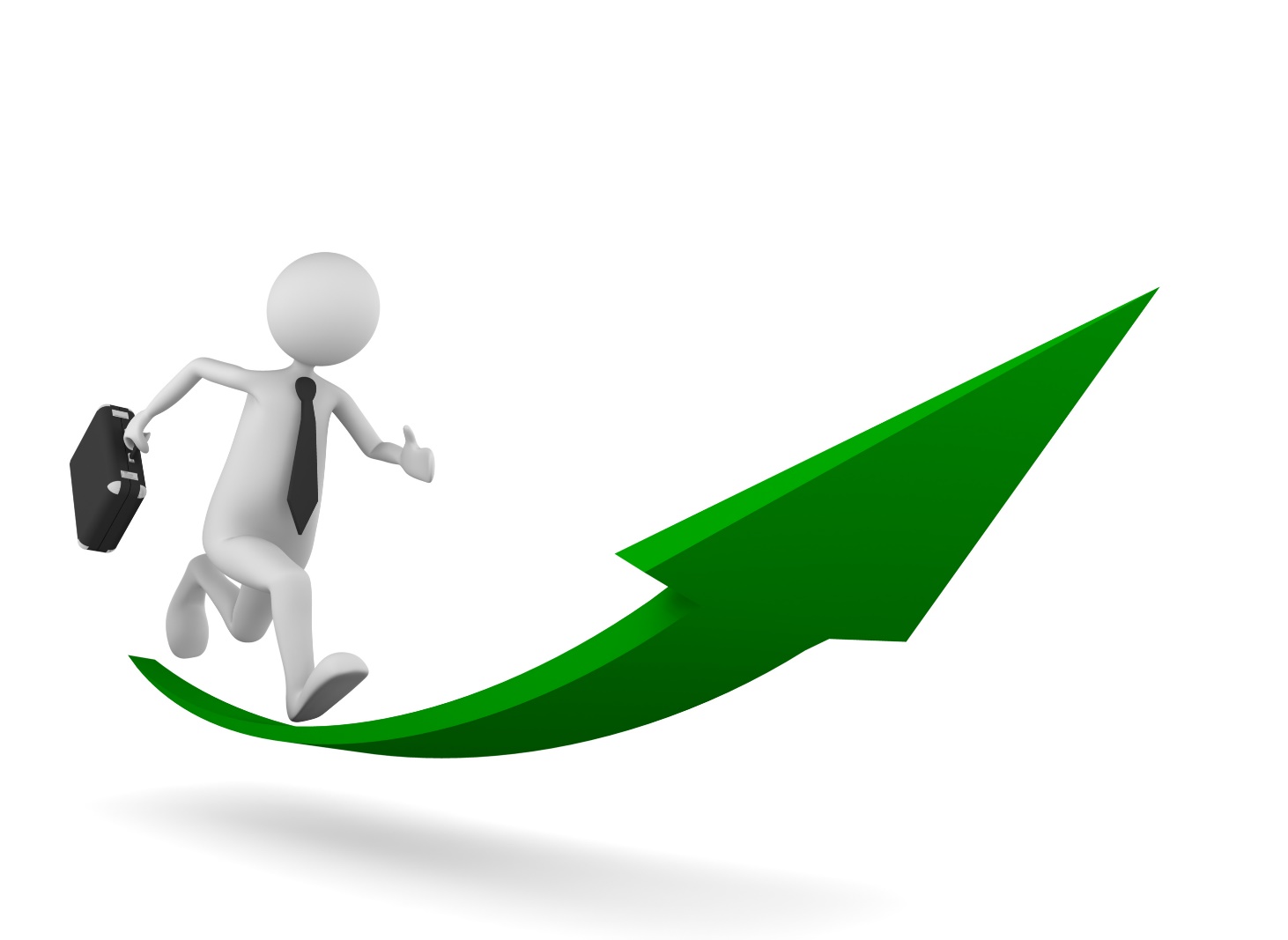 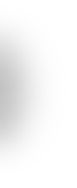 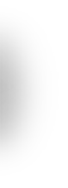 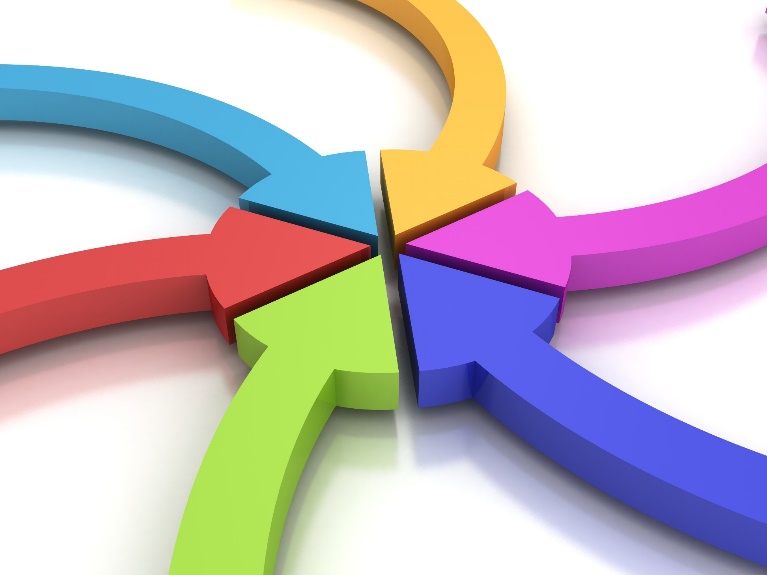 Sınav ve Soru Rehberliği - Motivasyon Atölyeleri
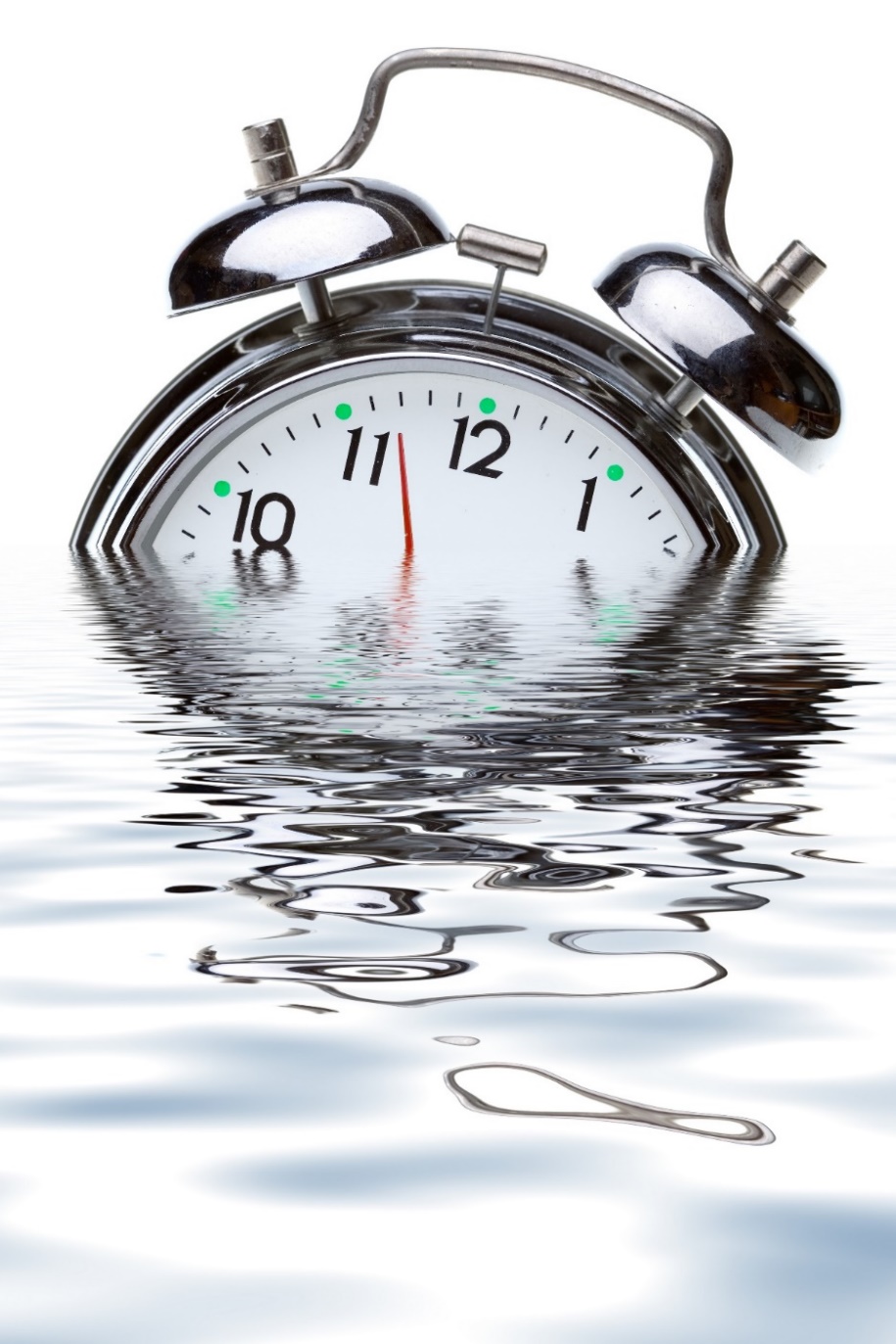 Sınavda zaman yönetimi
Boş zaman yoktur; 
boşa geçen 
zaman vardır.
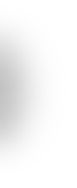 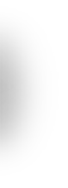 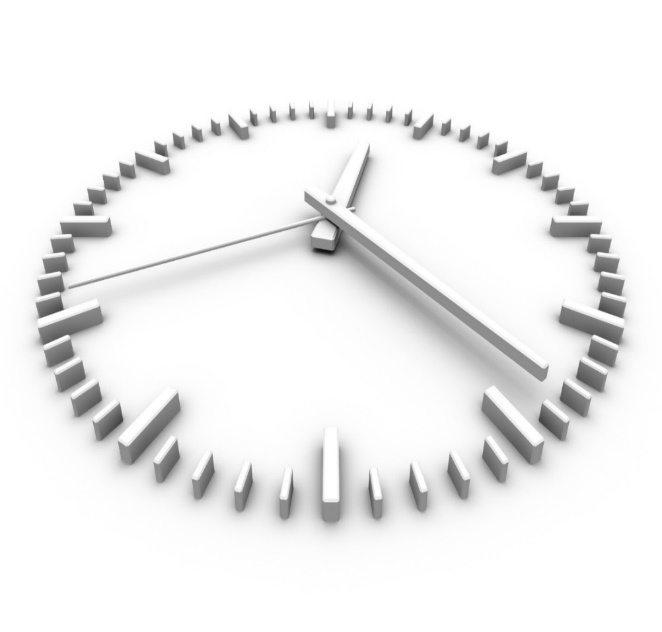 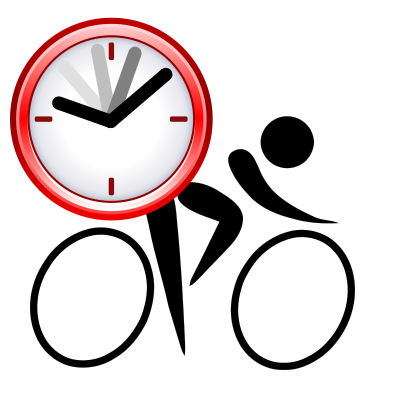 HAYAT, 
GEÇ KALANI 
AFFETMEZ!
Sınav ve Soru Rehberliği - Motivasyon Atölyeleri
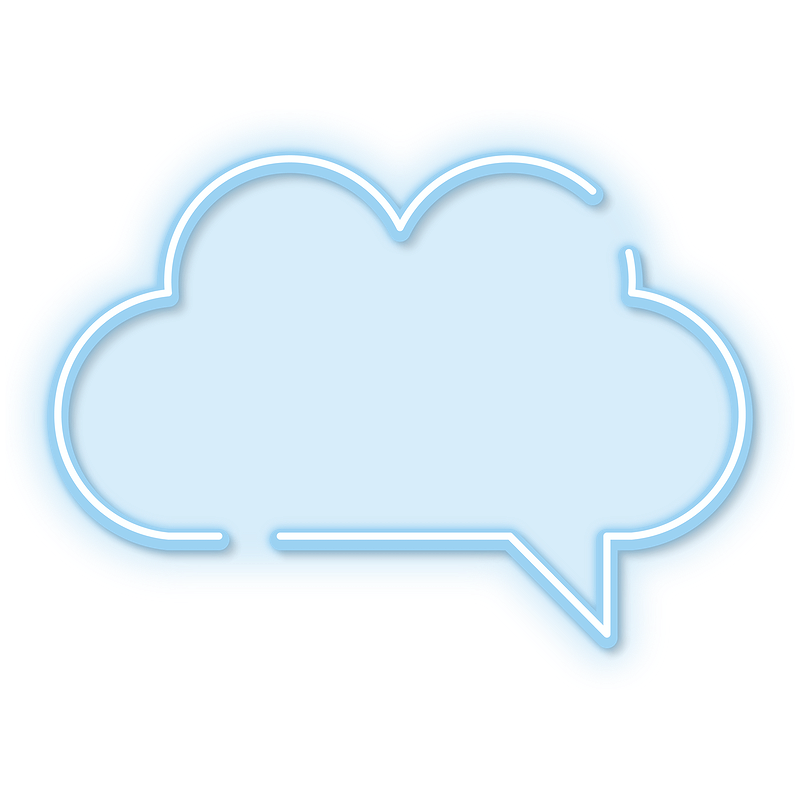 Aile Desteği 
ve Ebeveyn Refleksleri
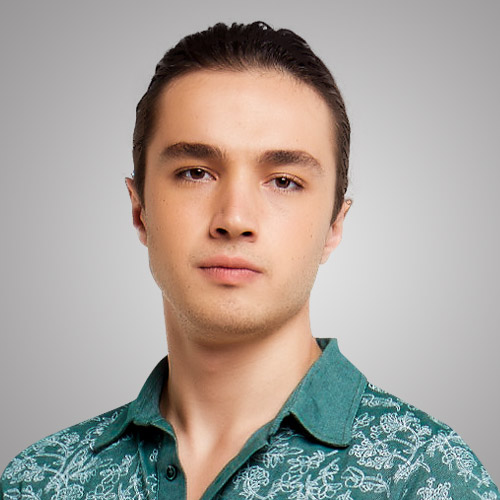 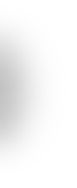 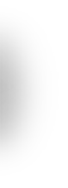 VELİ REHBERLİĞİ
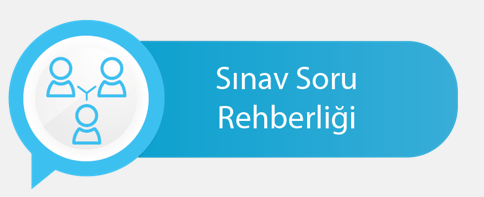 01
Ölçemediğinizi geliştiremezsiniz!
Sorular, 
bilincin lazerleridir!
02
Soru çözmeden 
sınav kazanılamaz!
03
Sınav ve Soru Rehberliği Temel İlkeleri
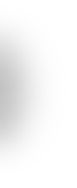 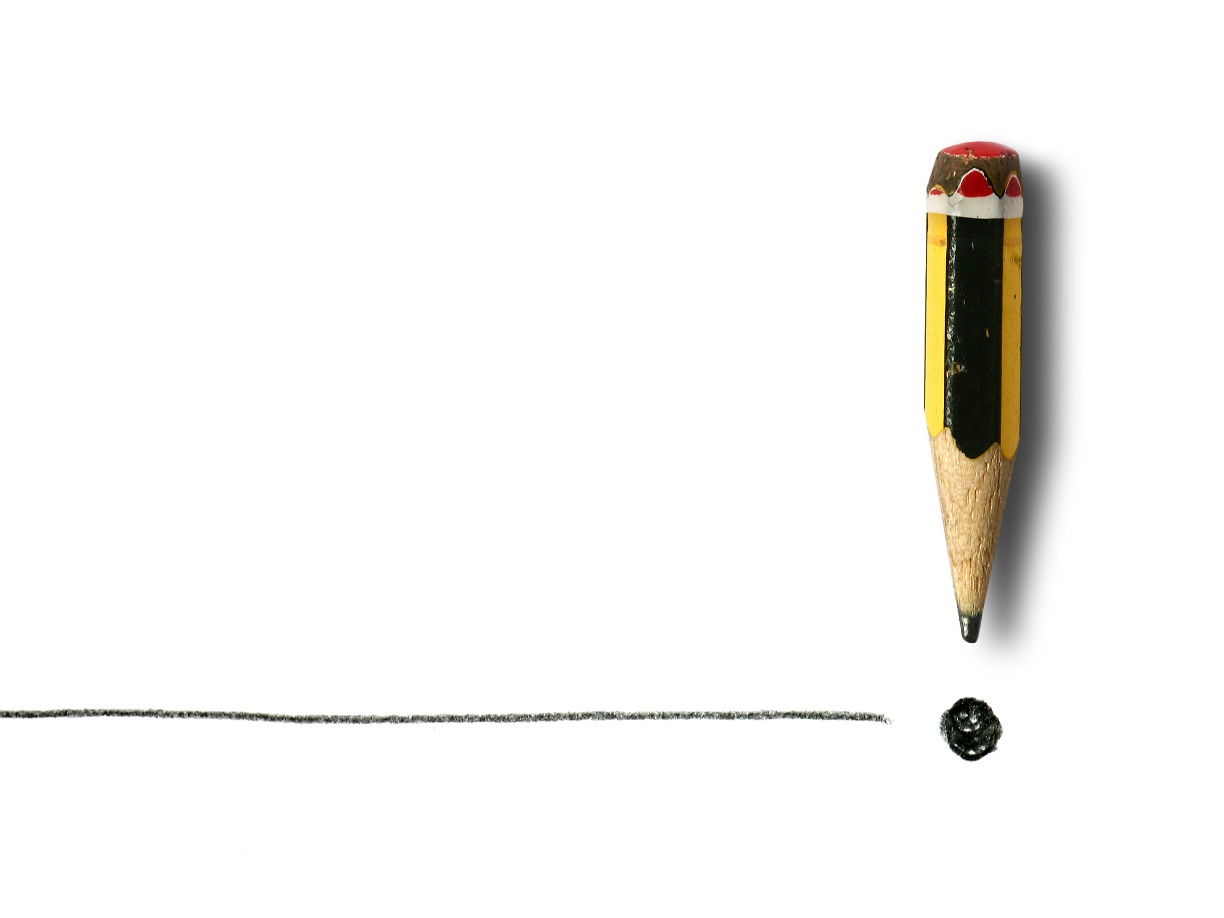 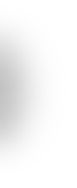 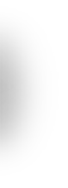 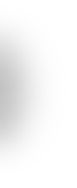 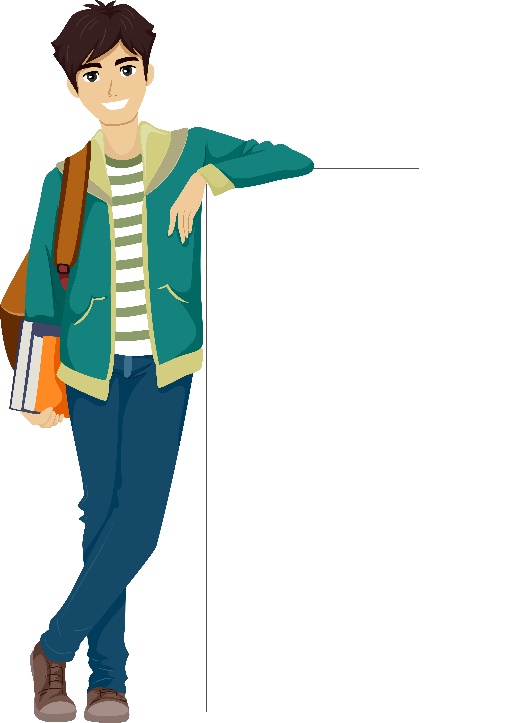 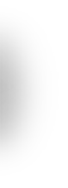 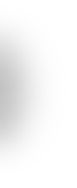 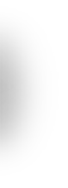 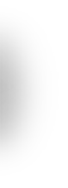 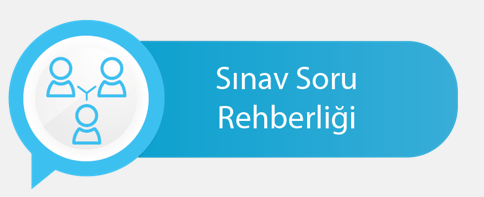 04
Yaşanmış başarı hikâyeleri
Hedef belirme 
ve motivasyon
05
Geçmişte başarmıştık, 
şimdi de başarabiliriz!
06
Sınav ve Soru Rehberliği Temel İlkeleri
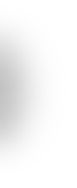 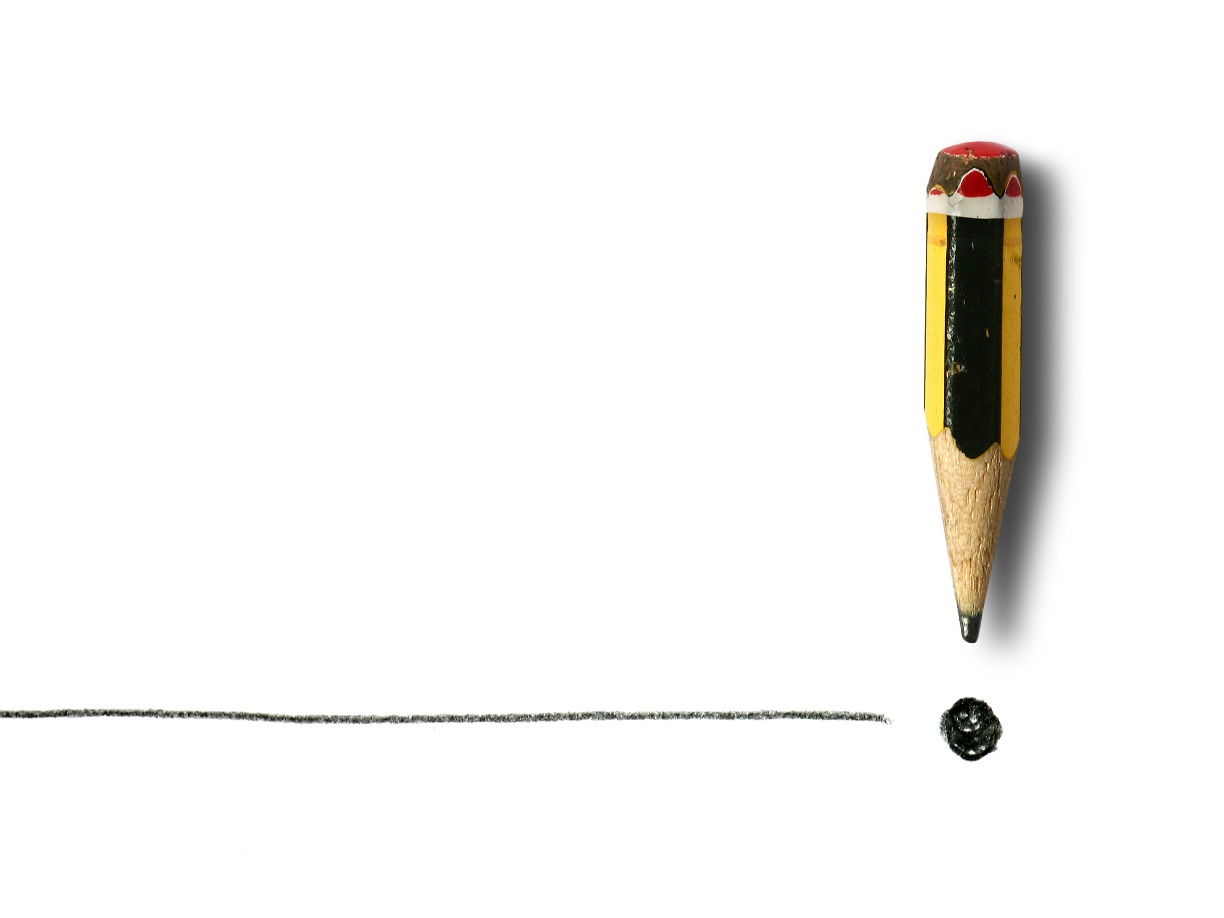 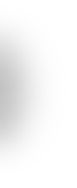 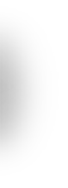 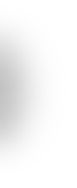 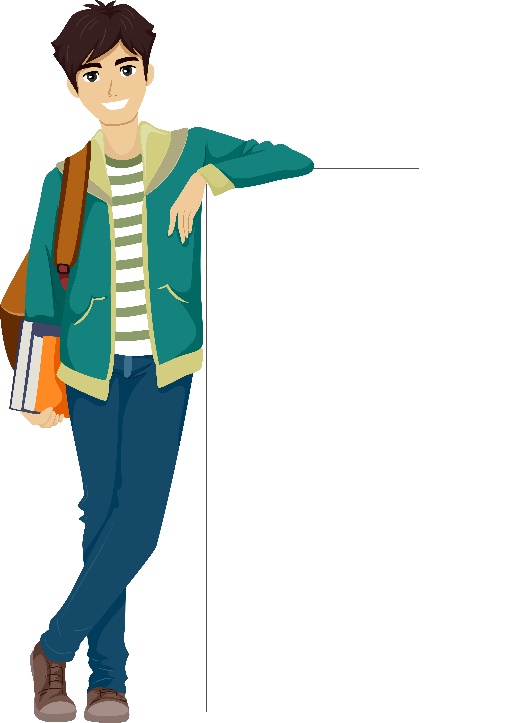 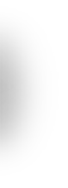 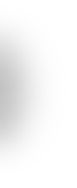 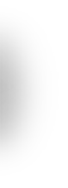 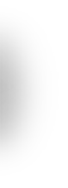 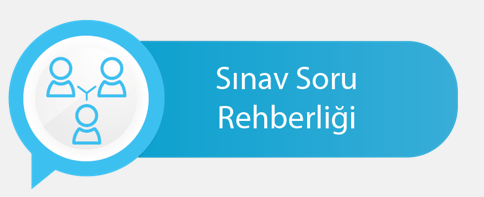 07
Erdemli rekabet ve irade eğitimi
Çıkmış 
soruların çözümleri
08
09
Sınav kaygısı denetimi
Sınav ve Soru Rehberliği Temel İlkeleri
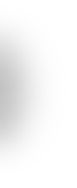 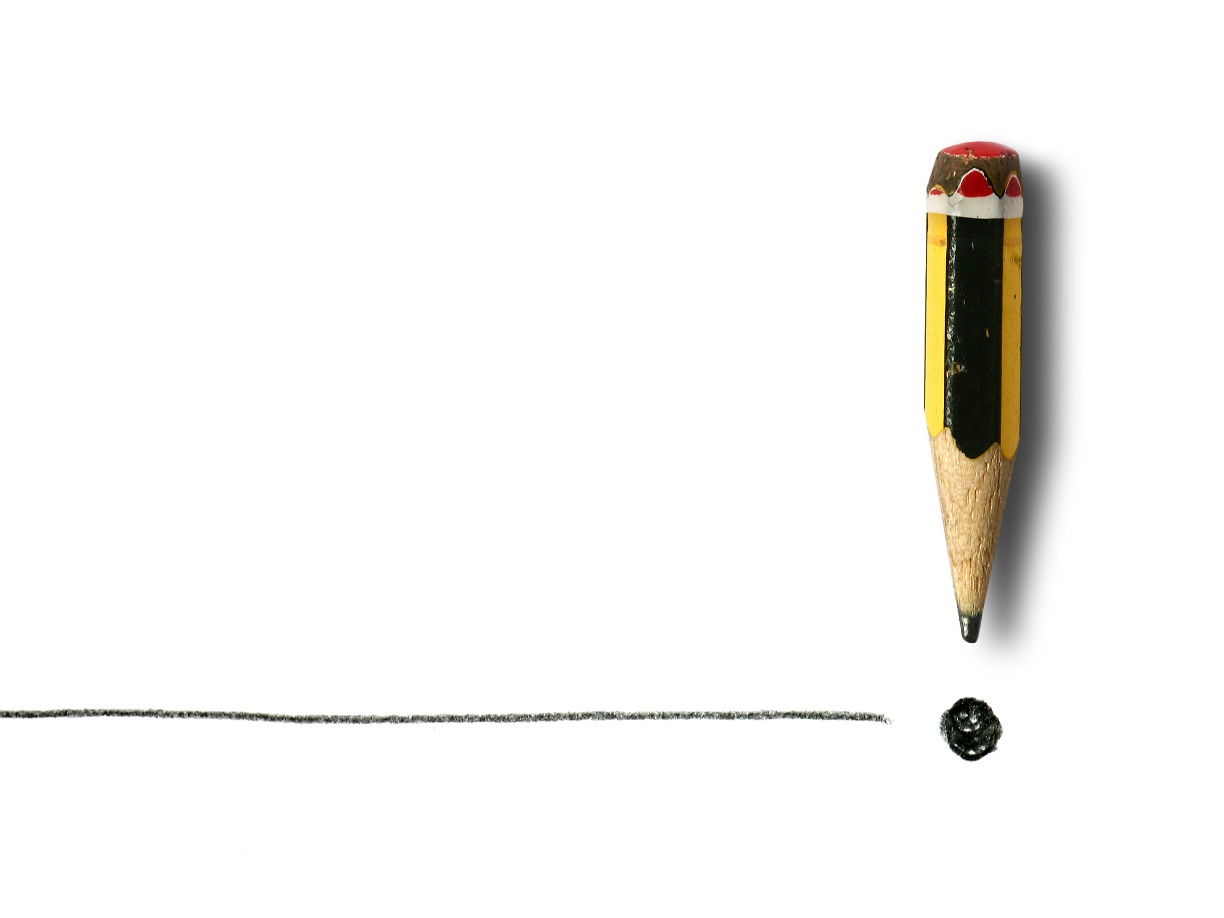 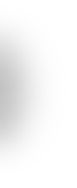 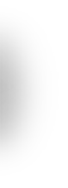 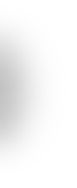 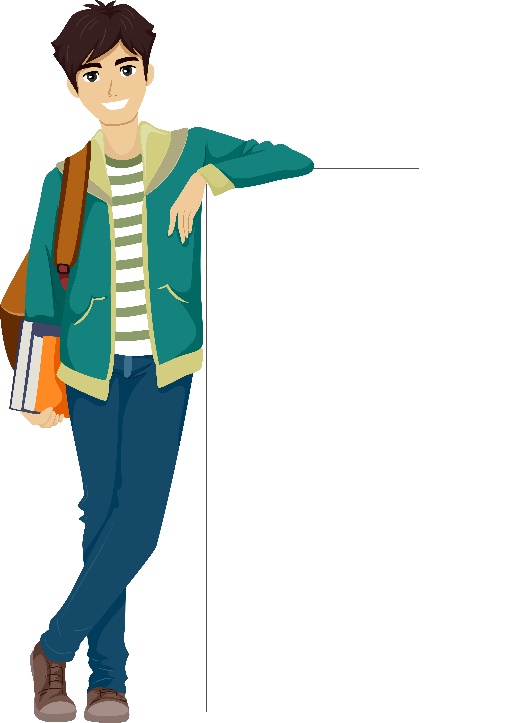 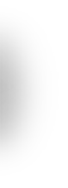 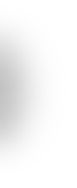 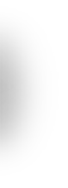 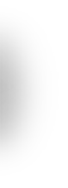 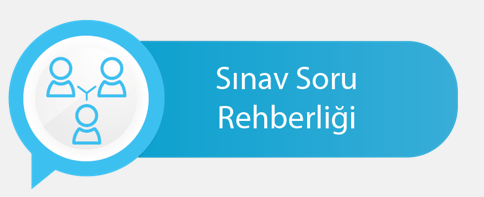 10
Sınava fiziksel ve teknik hazırlık
Deneme 
deneyimi ve hız
11
11
Çıkmış soru kökleri bilgisi
Sınav ve Soru Rehberliği Temel İlkeleri
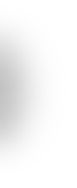 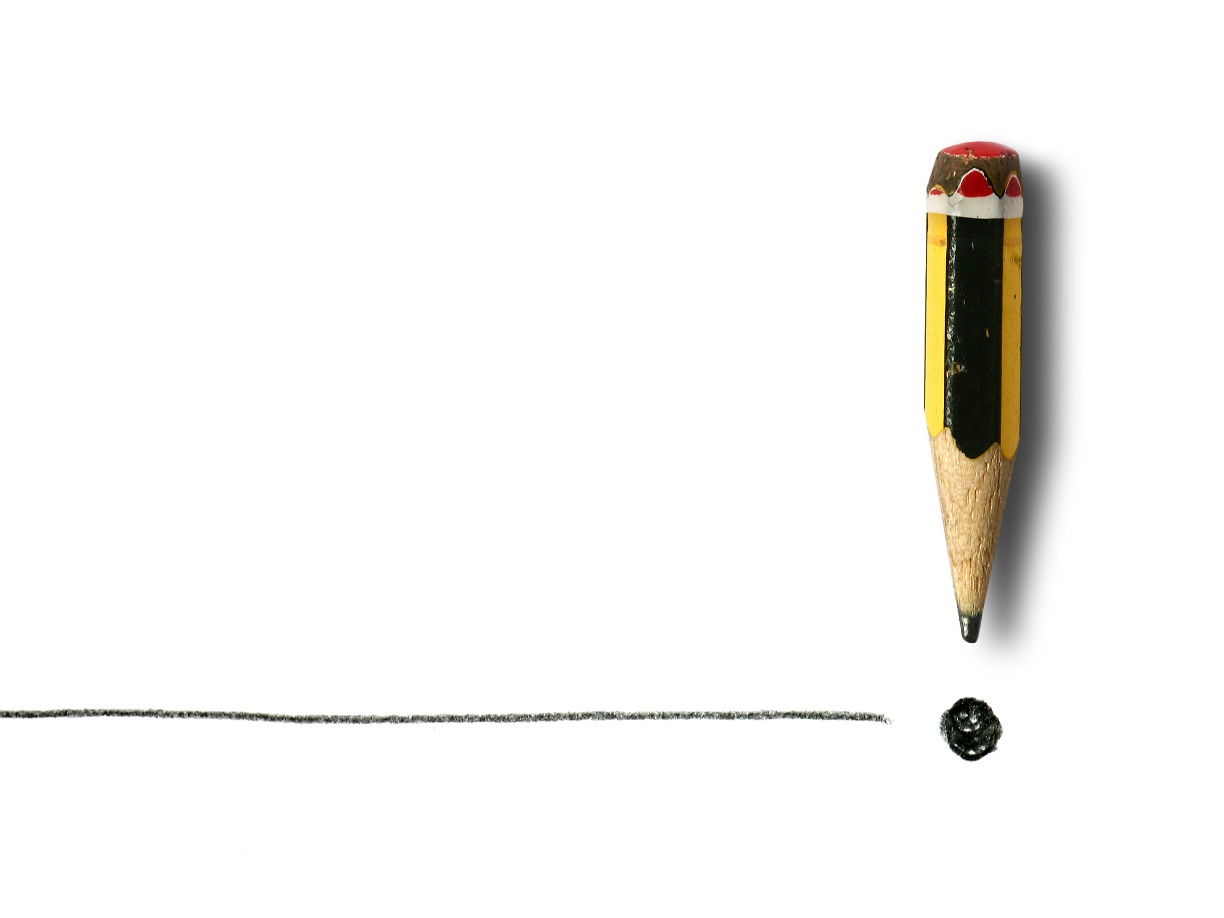 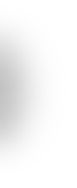 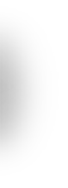 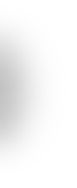 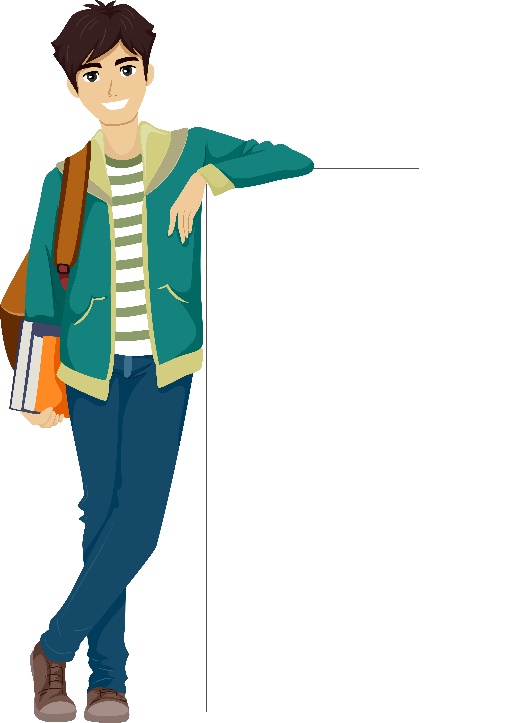 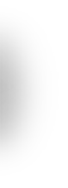 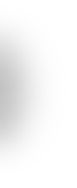 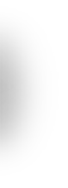 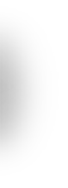 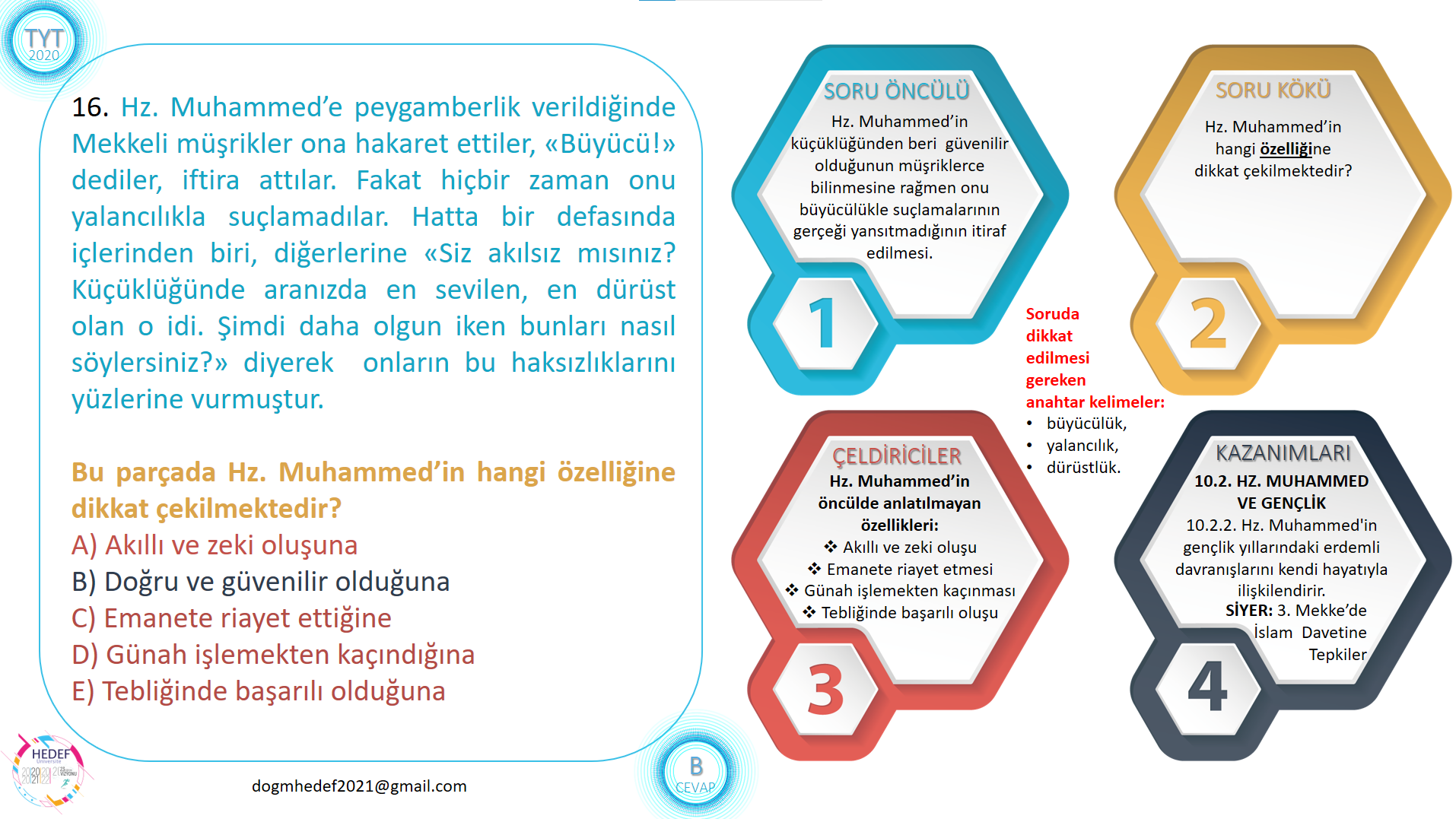 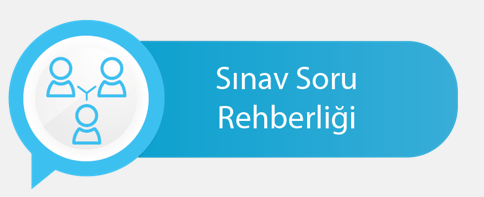 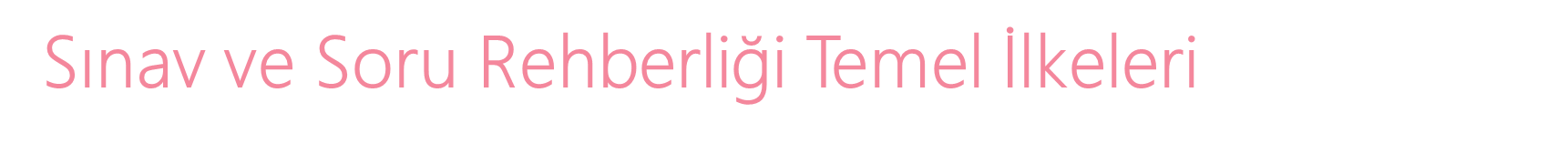 12
Branş sözlüğü çalışmaları
Branşın 
çalışma yöntemleri
13
14
Kazanıma dayalı soru analizi
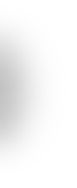 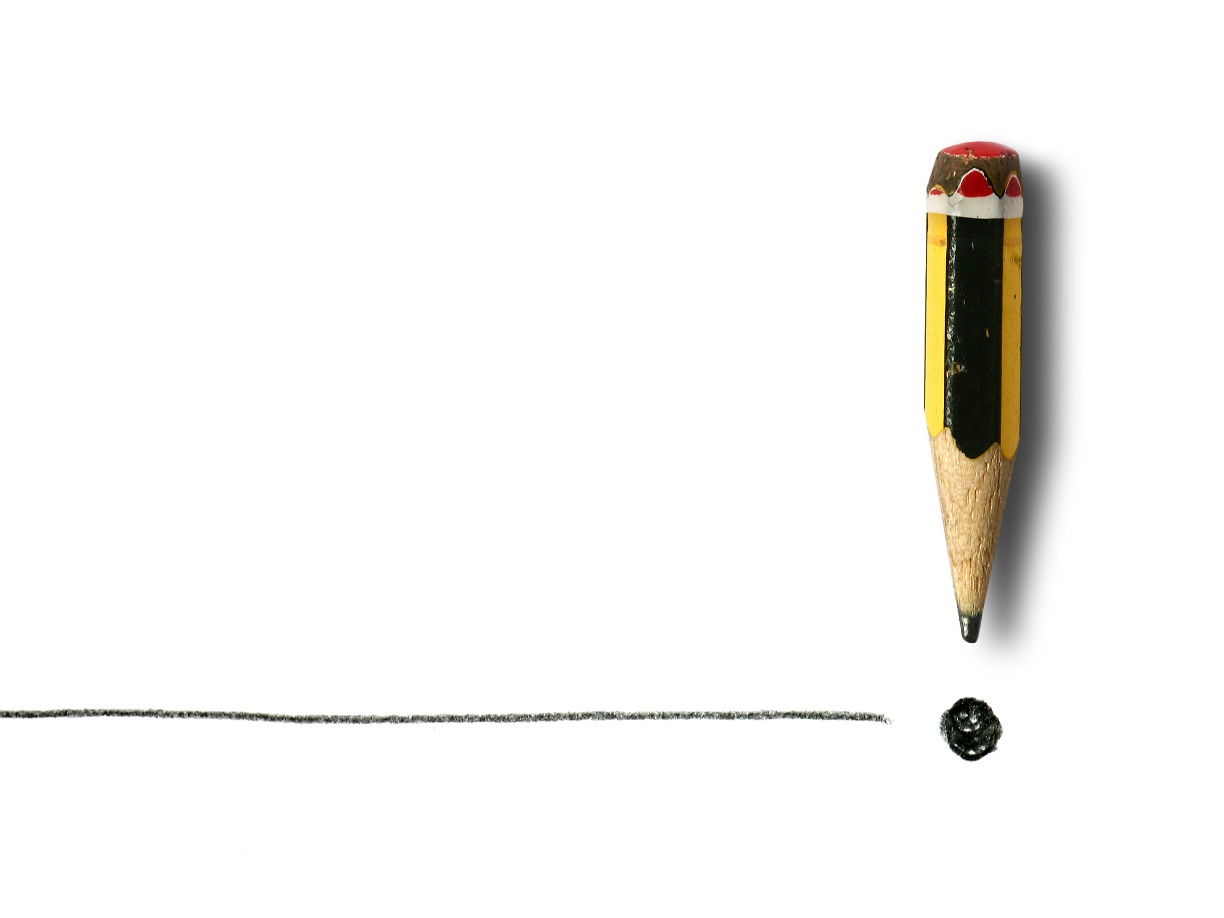 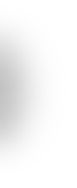 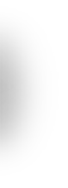 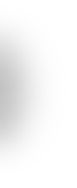 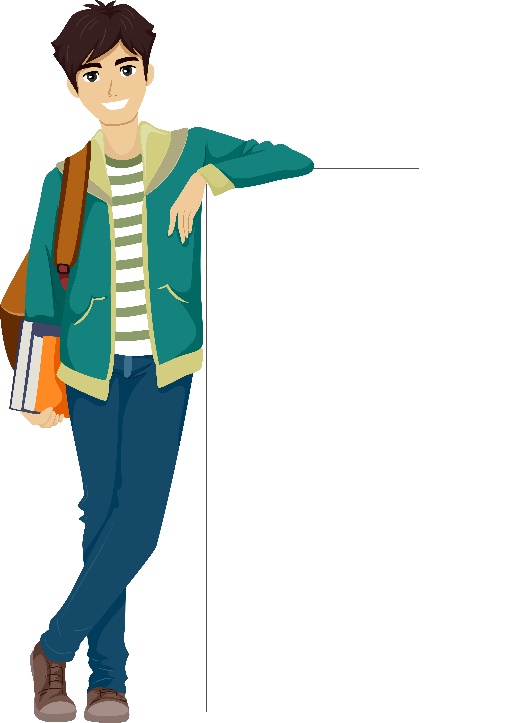 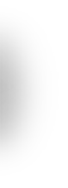 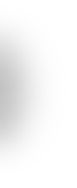 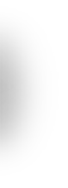 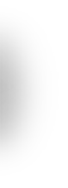 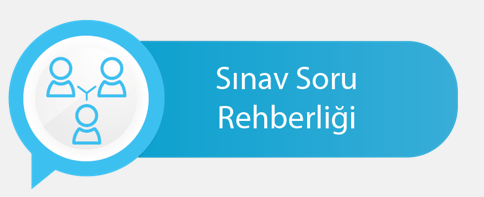 15
Beceri temelli soru analizi
Yaşam temeli 
yeni nesil sorular
16
17
Ales, Tımms, Pısa soru tanıtımı
Sınav ve Soru Rehberliği Temel İlkeleri
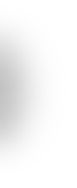 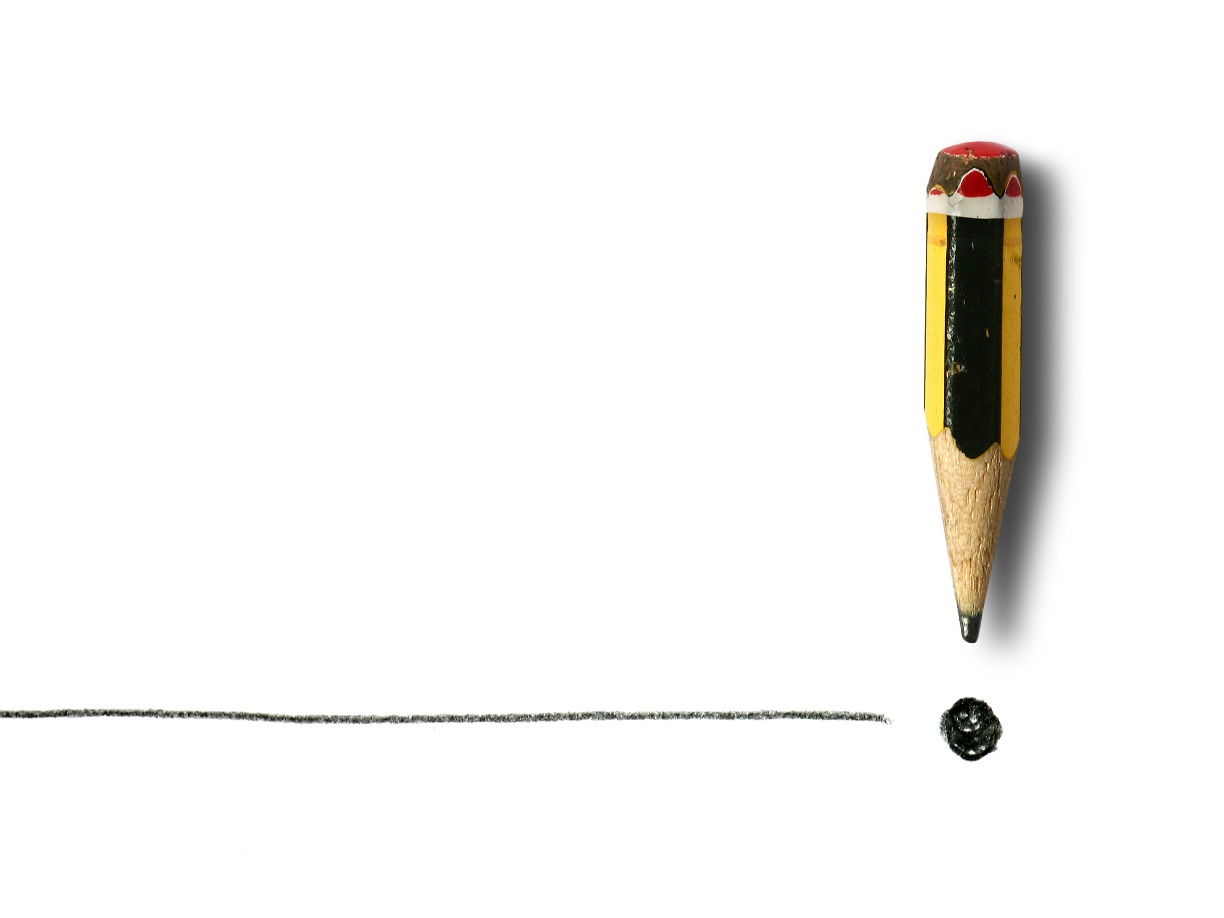 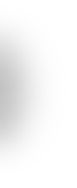 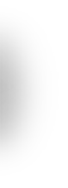 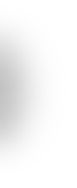 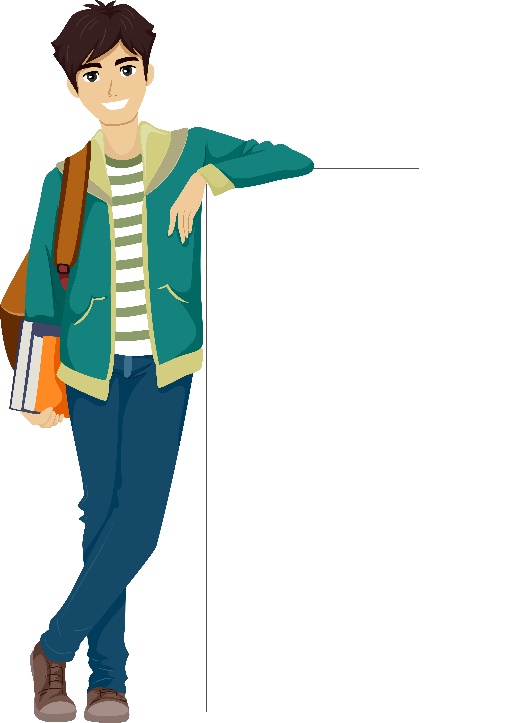 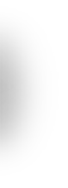 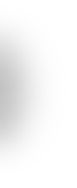 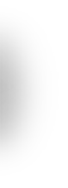 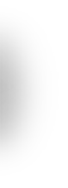 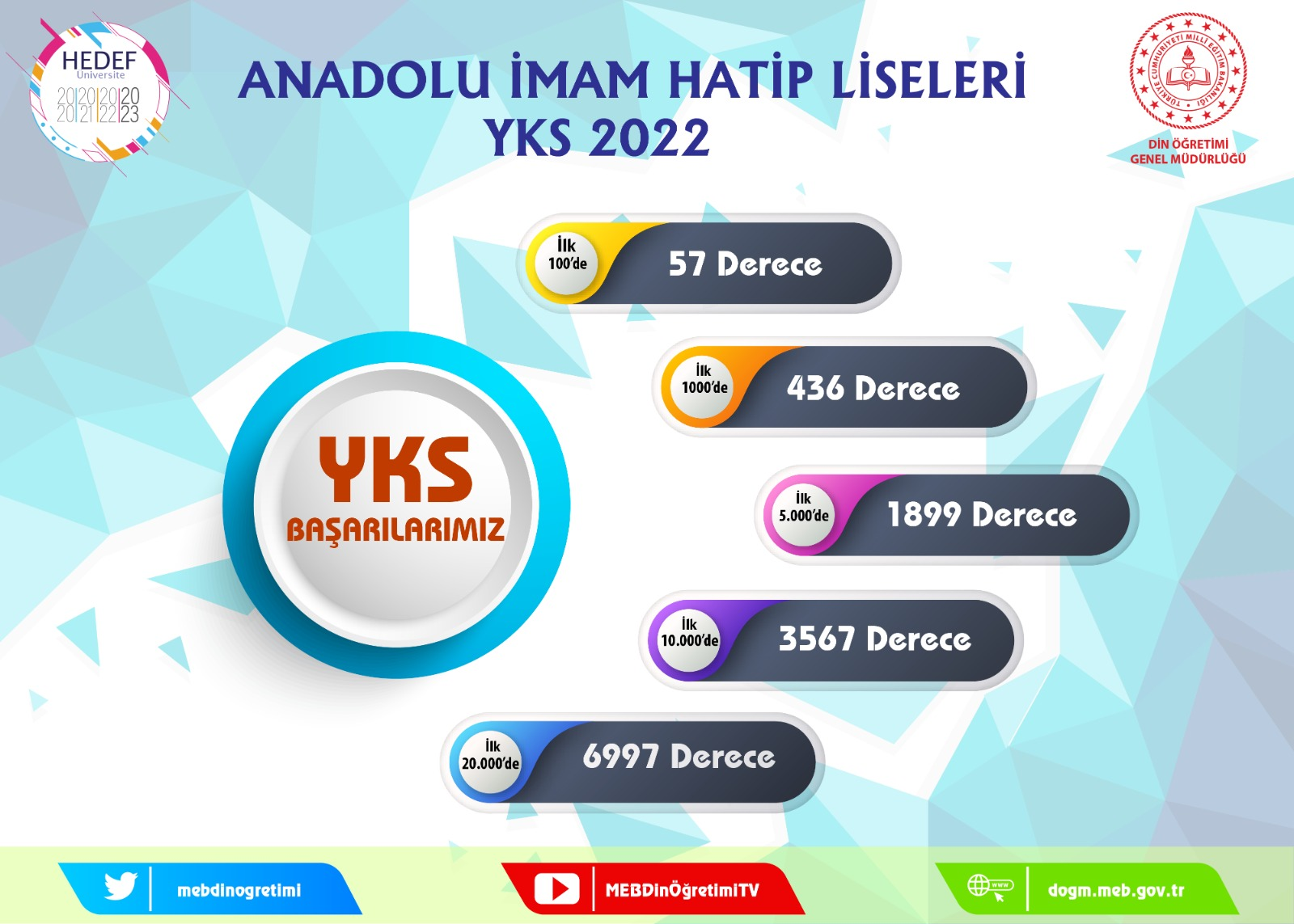 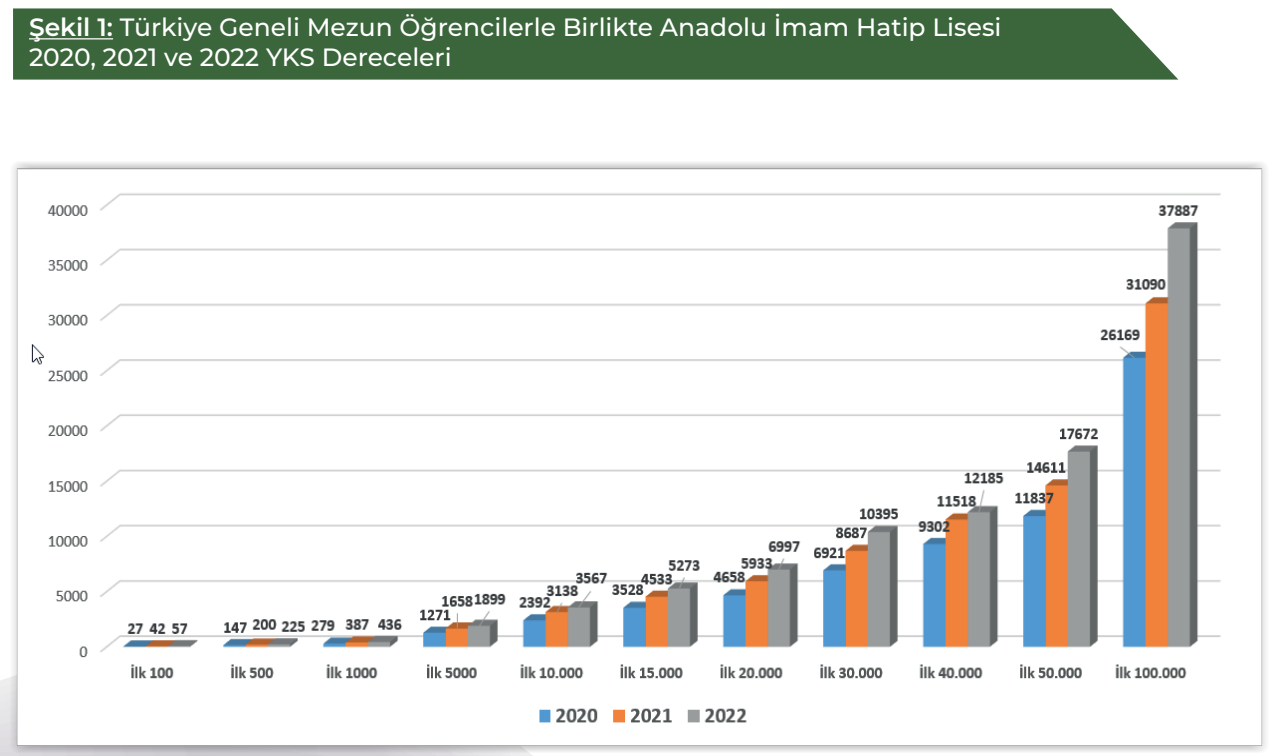 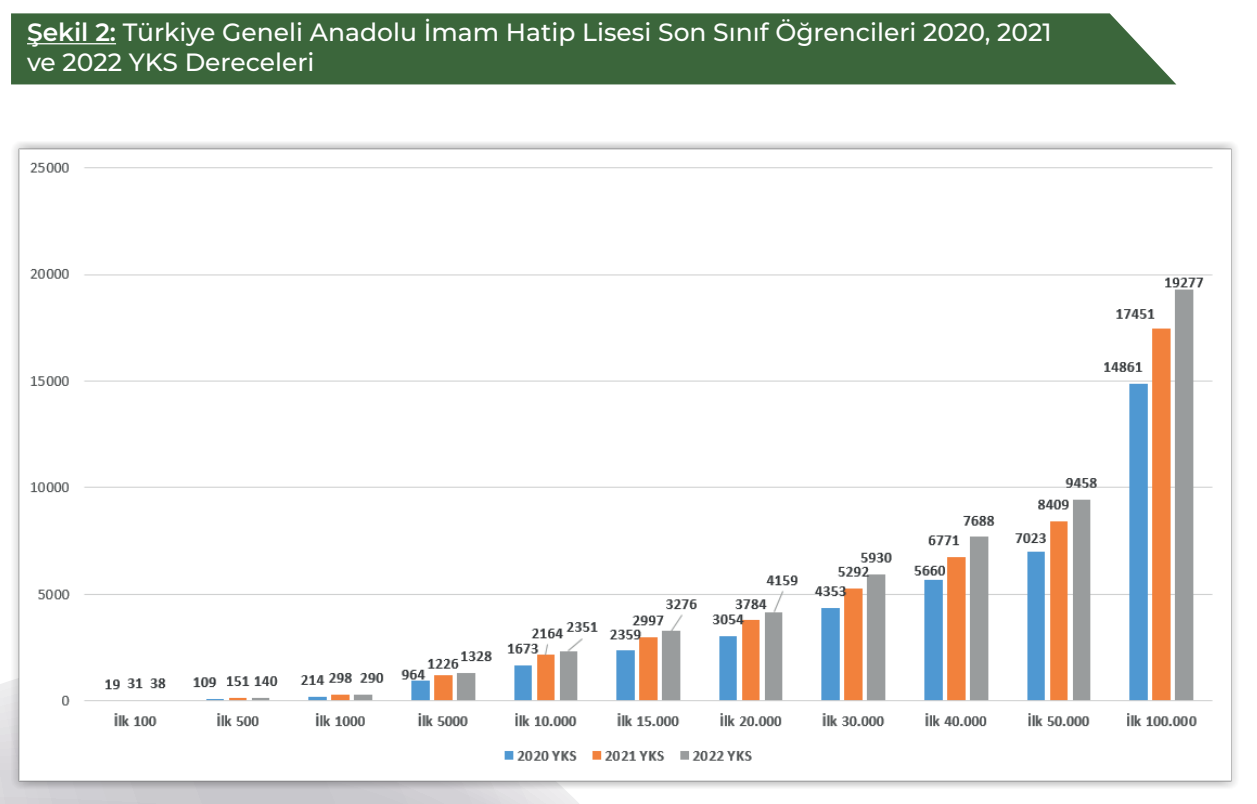